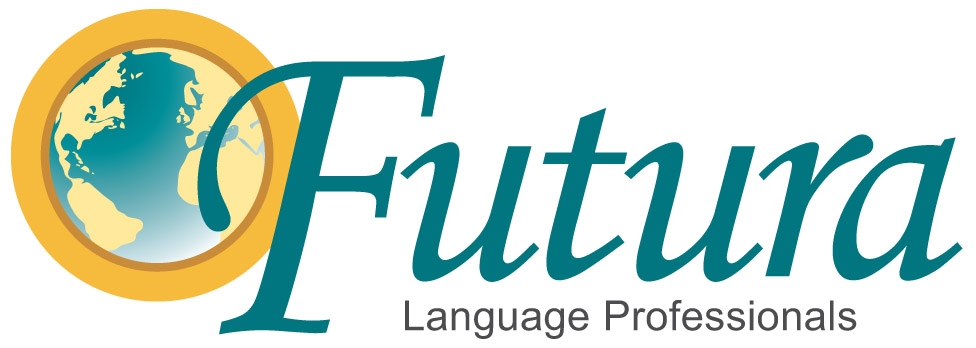 Presenta…

Middle School Prep

¡Preparación para la escuela secundaria!
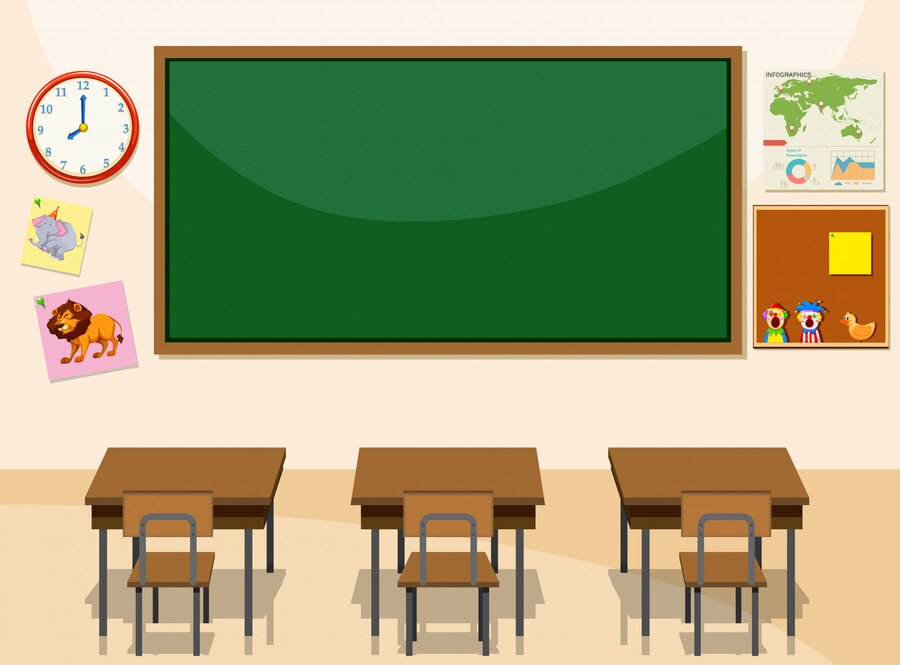 Verbs, Verbs, Verbs:
-ar, -er, -ir
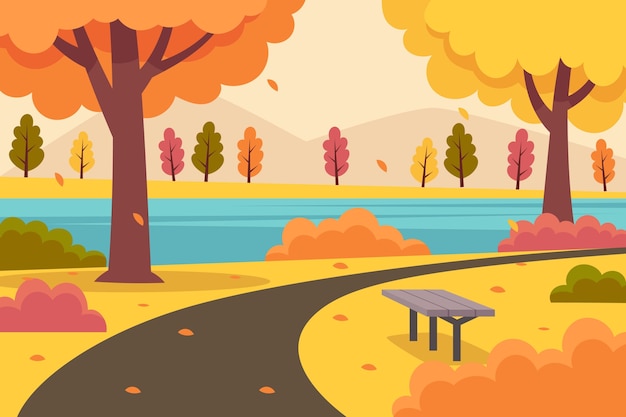 To hug 
= 
Abrazar
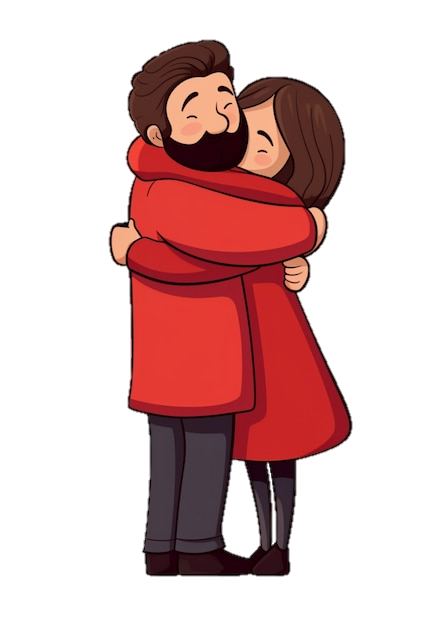 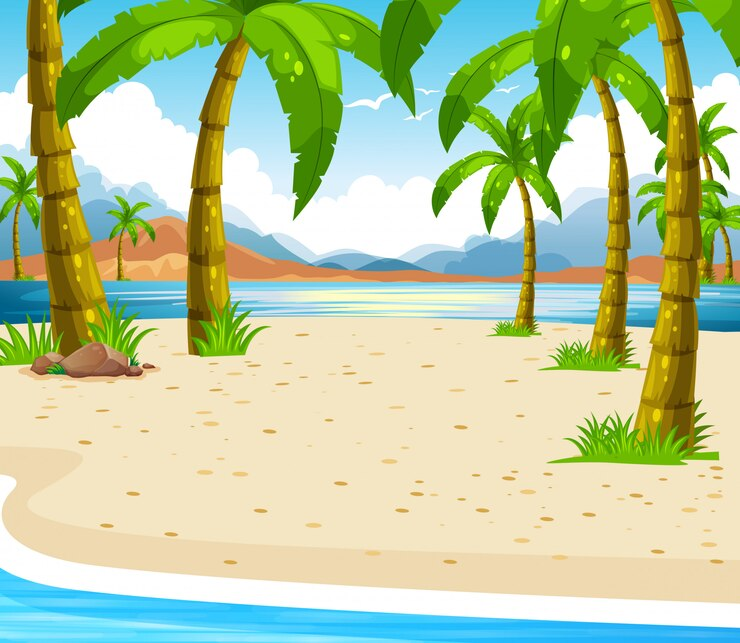 To help 
= 
Ayudar
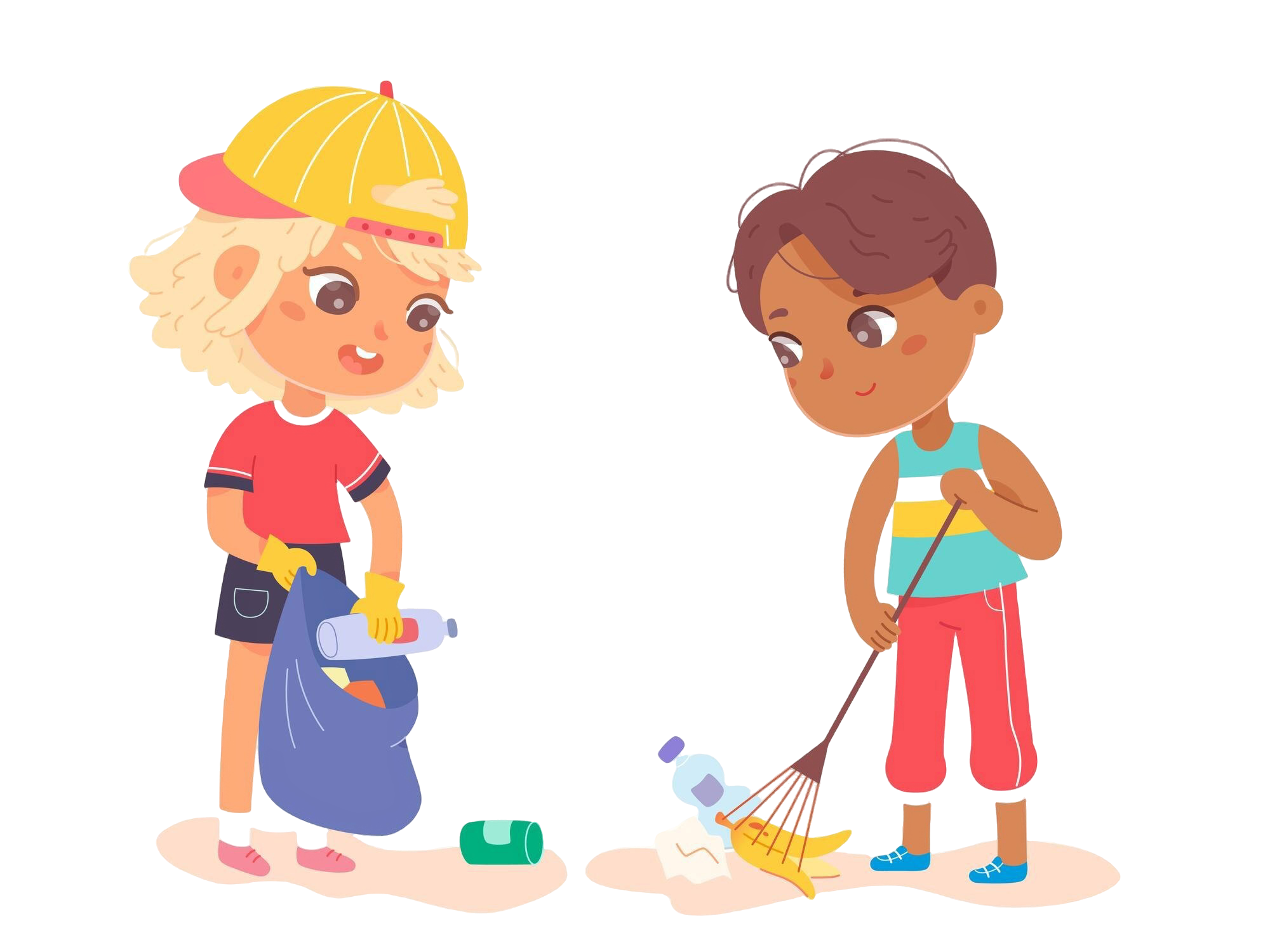 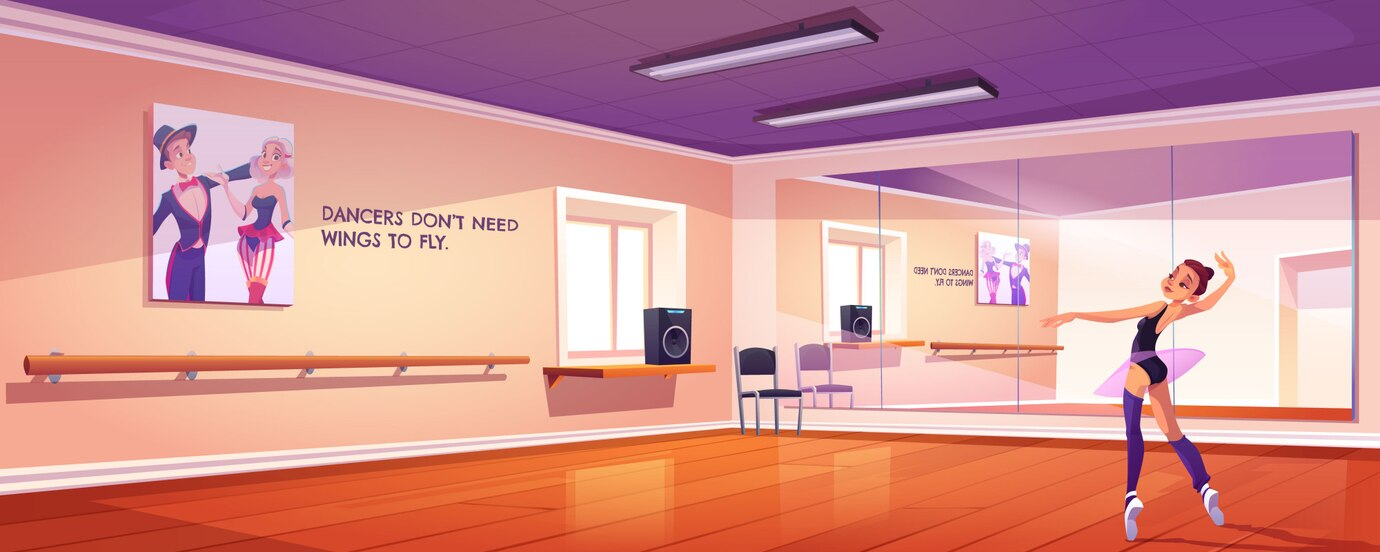 To dance 
= 
Bailar
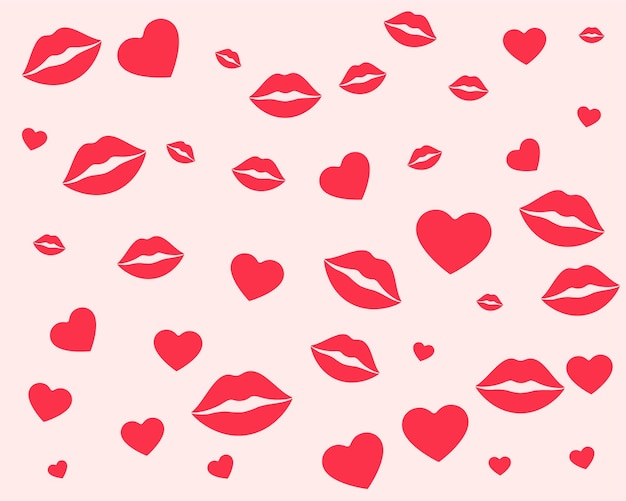 To kiss 
= 
Besar
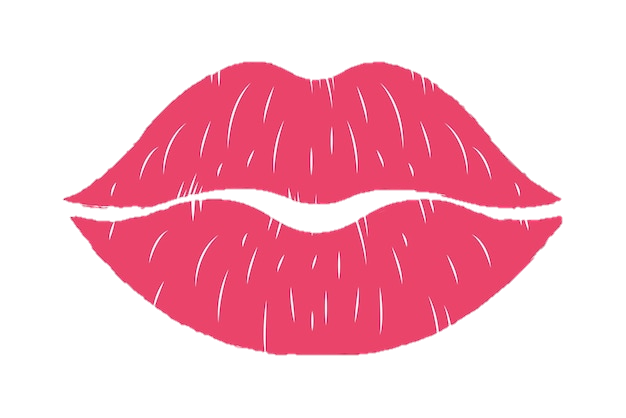 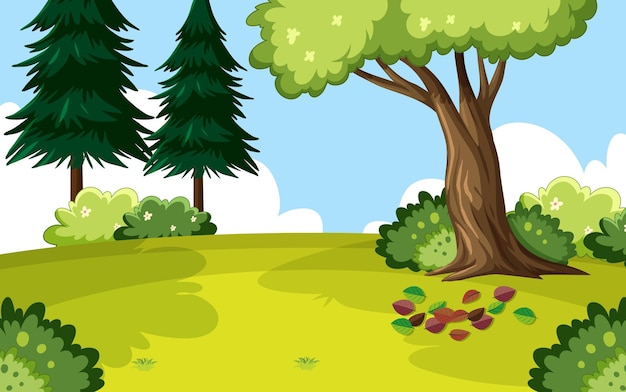 To look for 
= 
Buscar
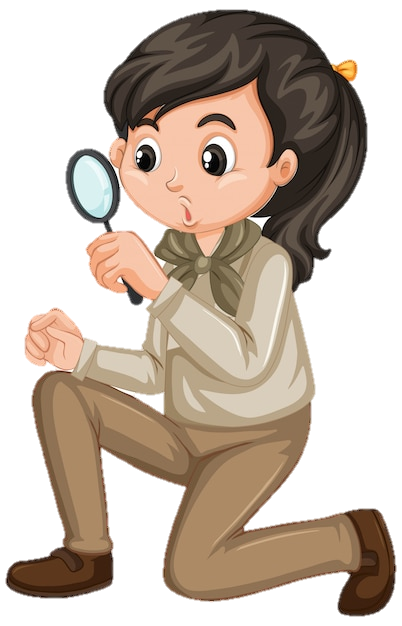 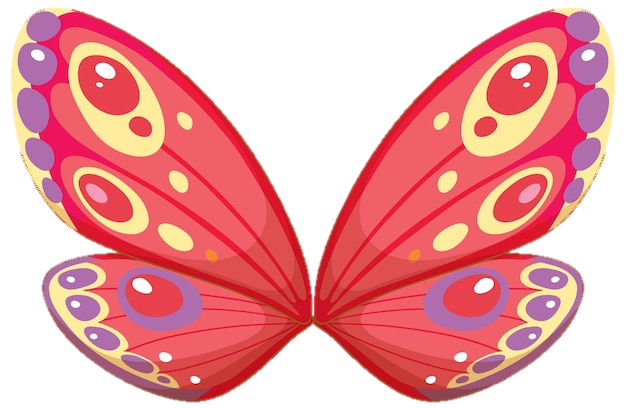 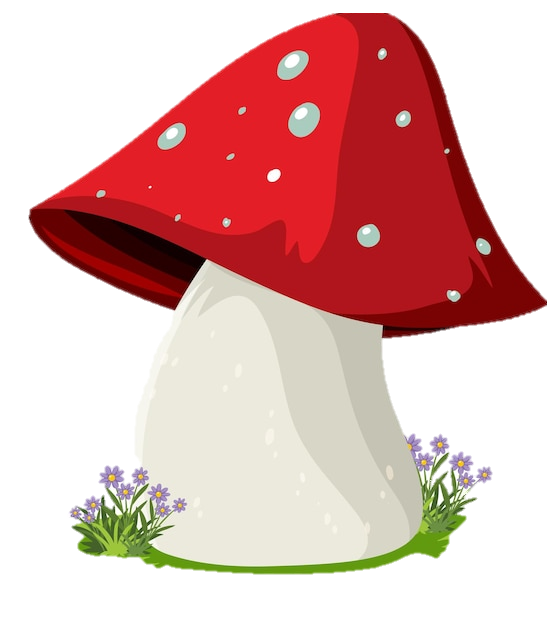 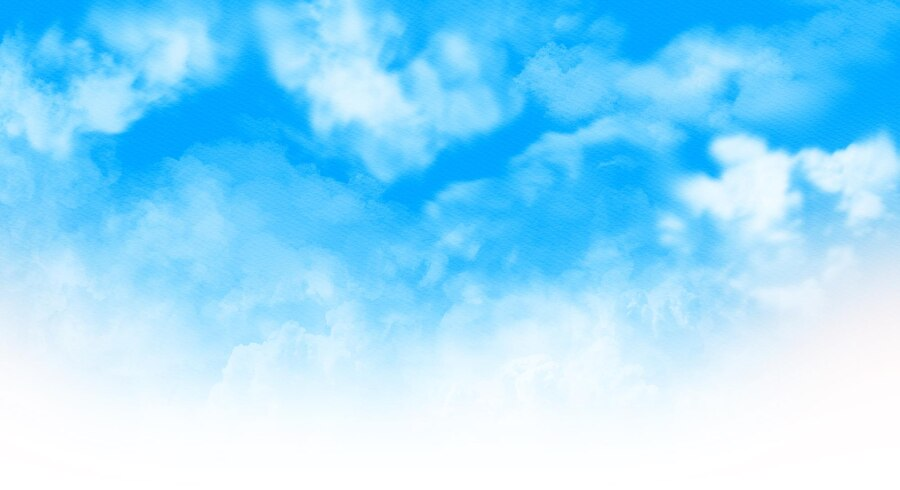 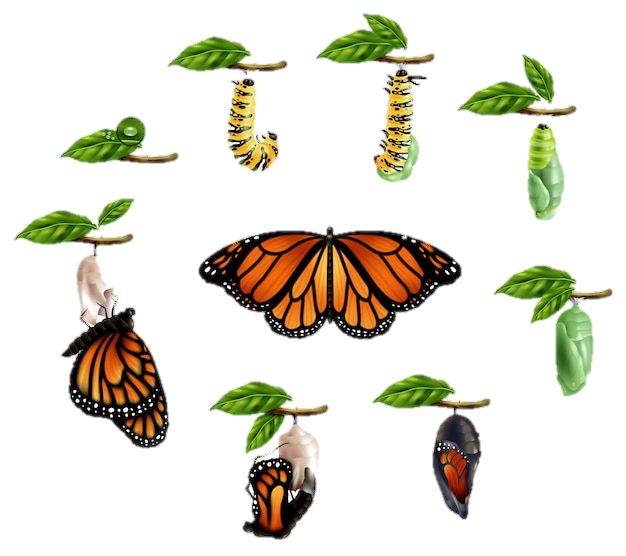 To change
= 
Cambiar
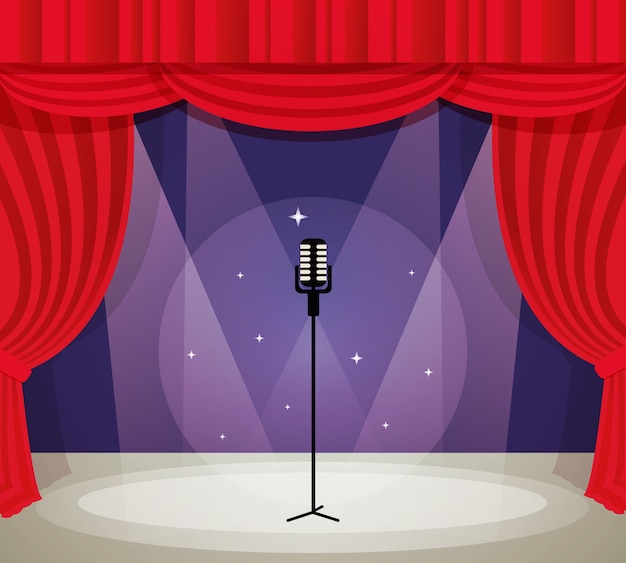 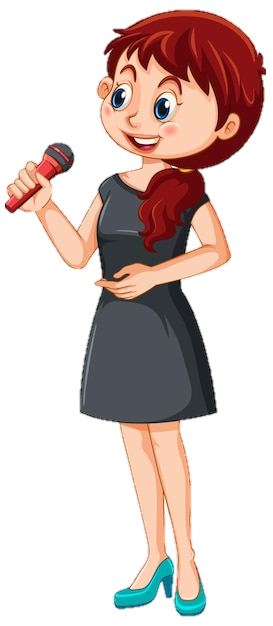 To sing
= 
Cantar
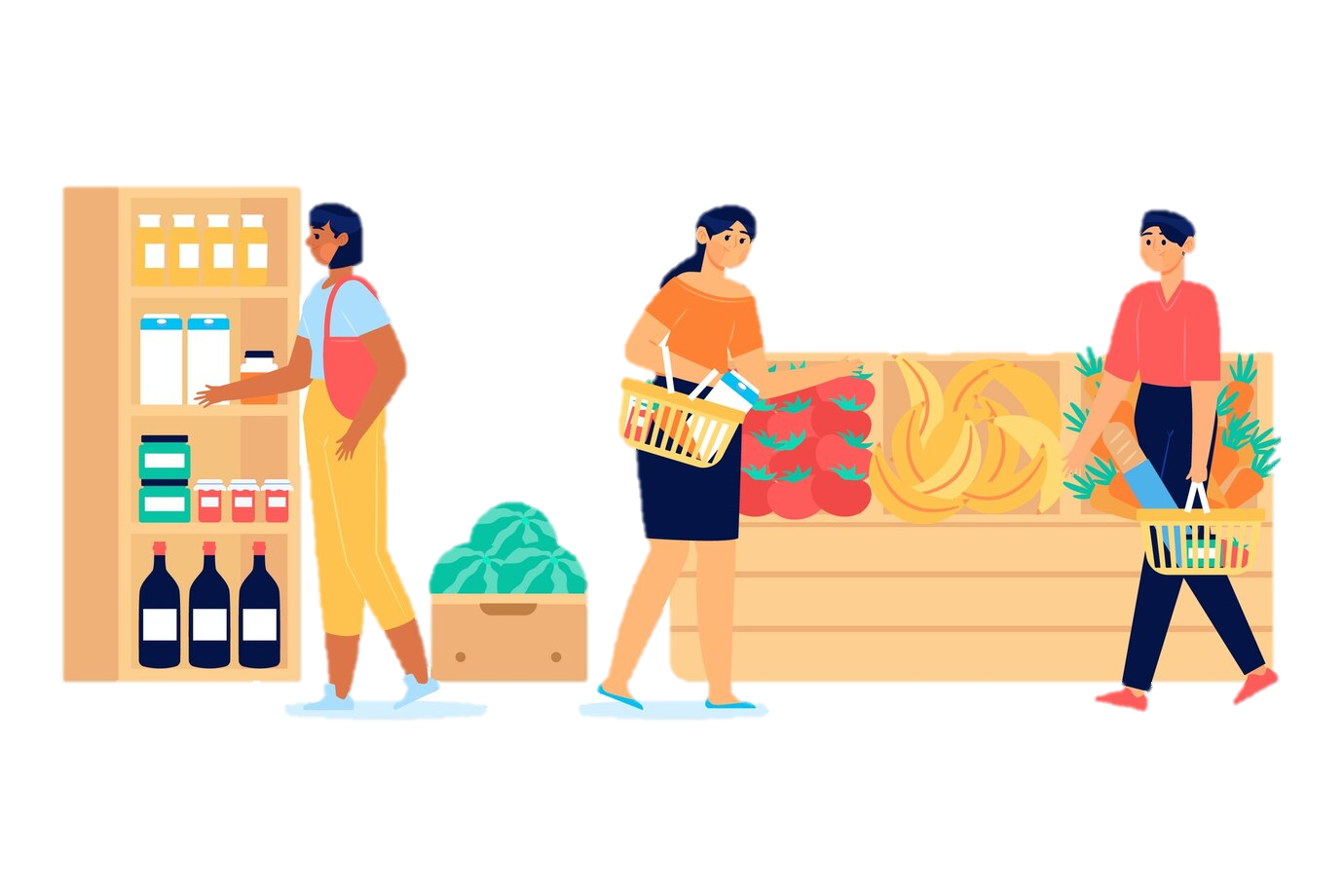 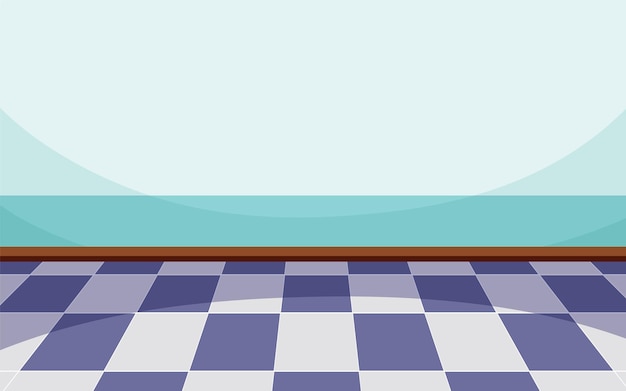 To buy
= 
Comprar
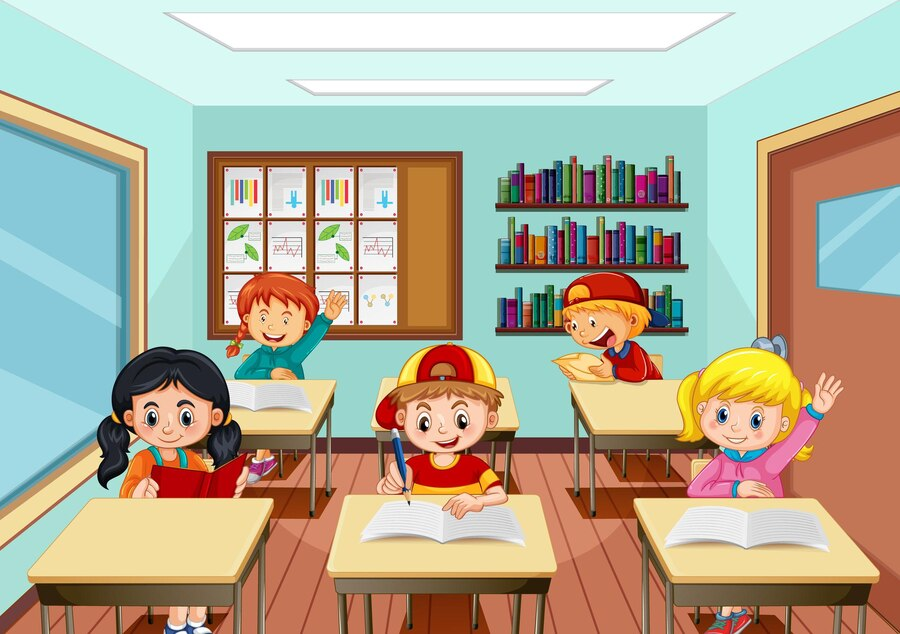 To answer
= 
Contestar
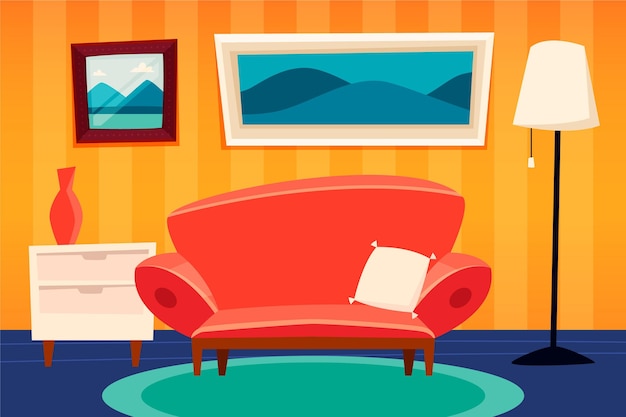 To rest
= 
Descansar
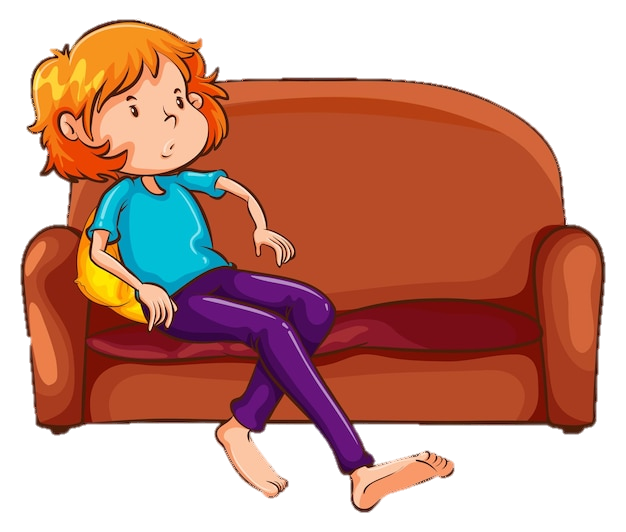 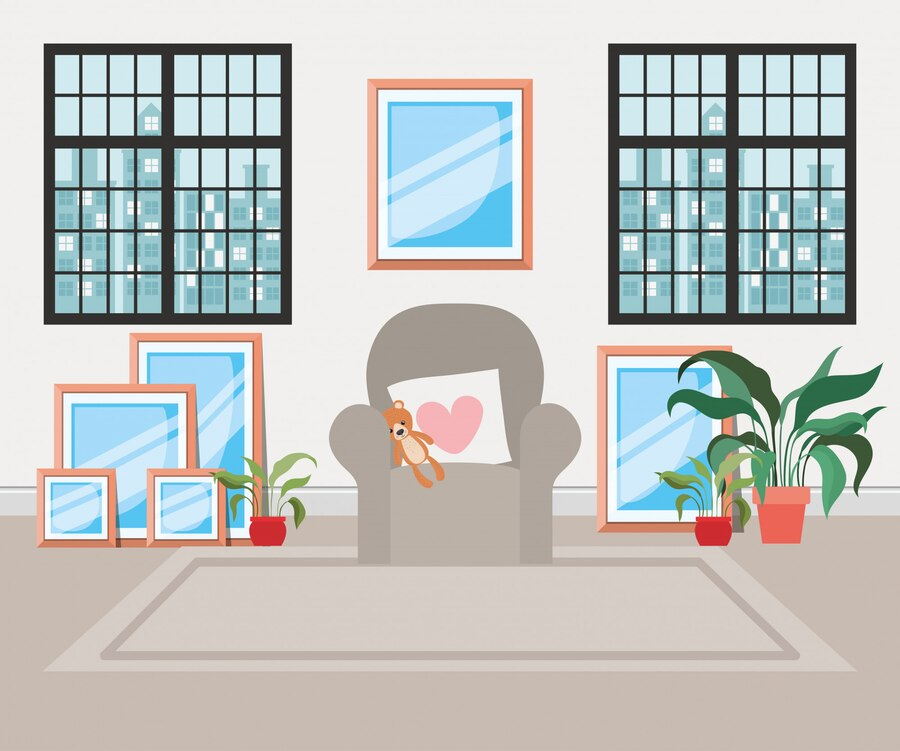 To draw
= 
Dibujar
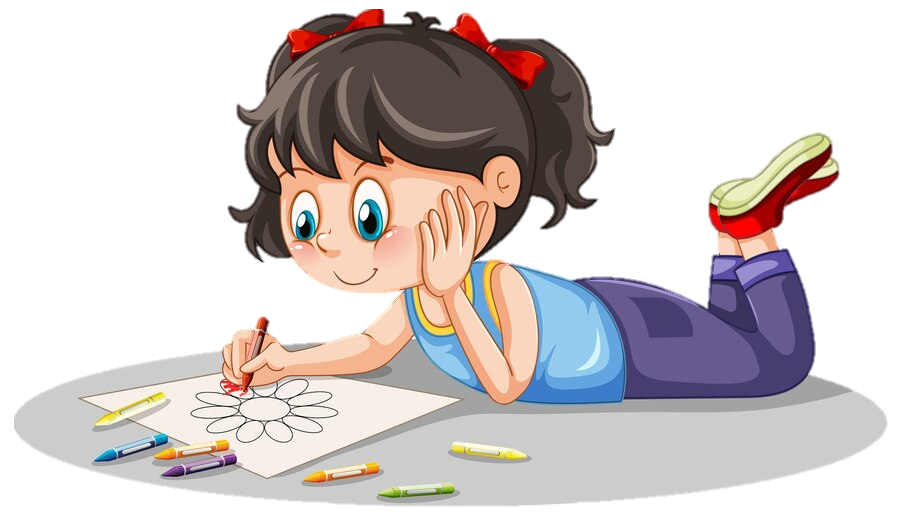 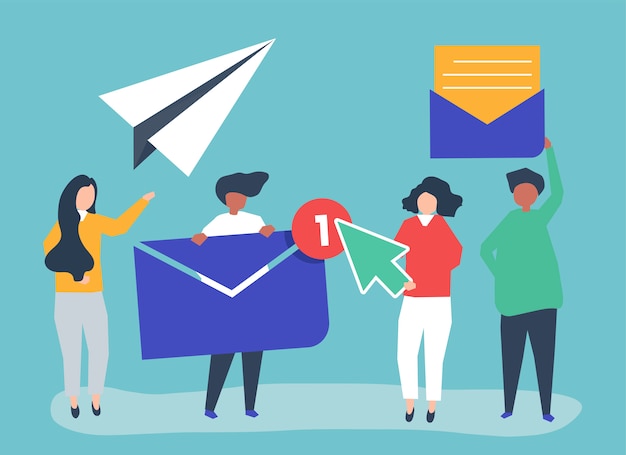 To send
= 
Enviar
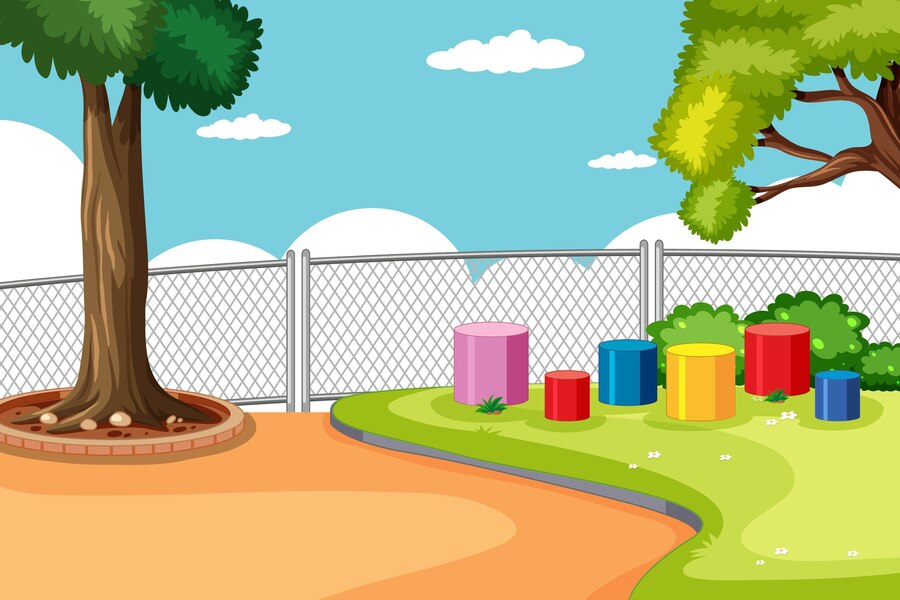 To listen
= 
Escuchar
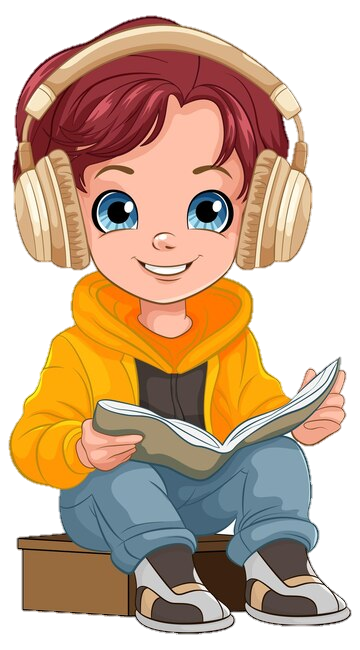 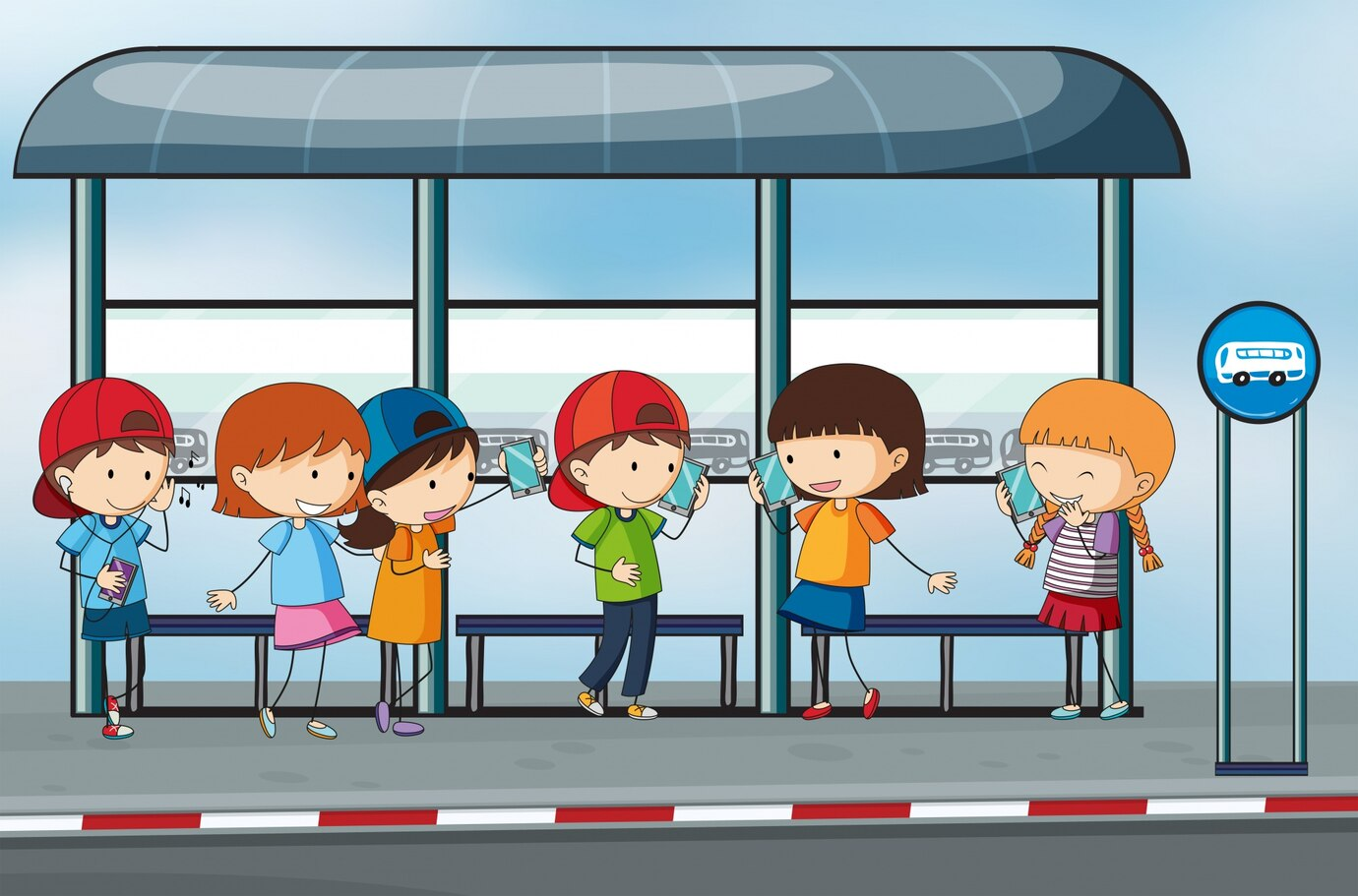 To wait for
= 
Esperar
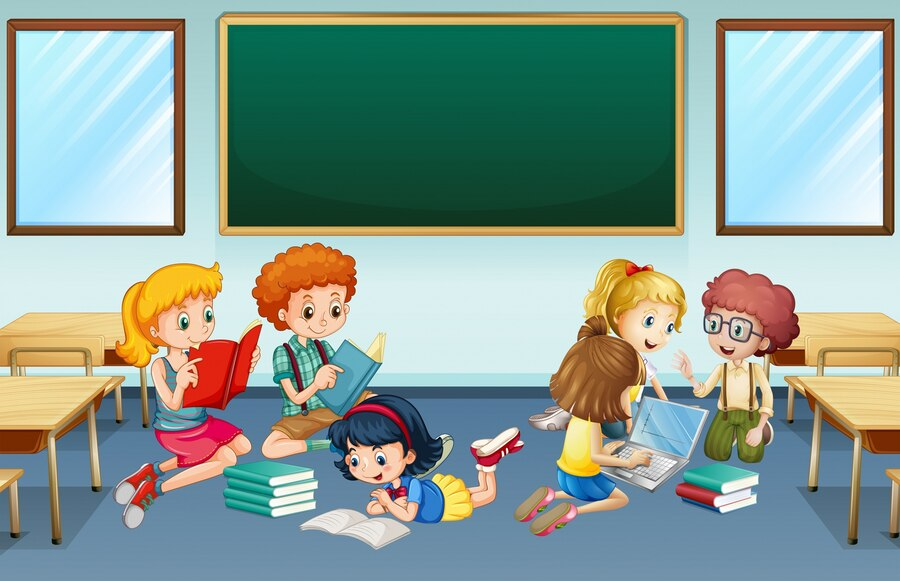 To study
= 
Estudiar
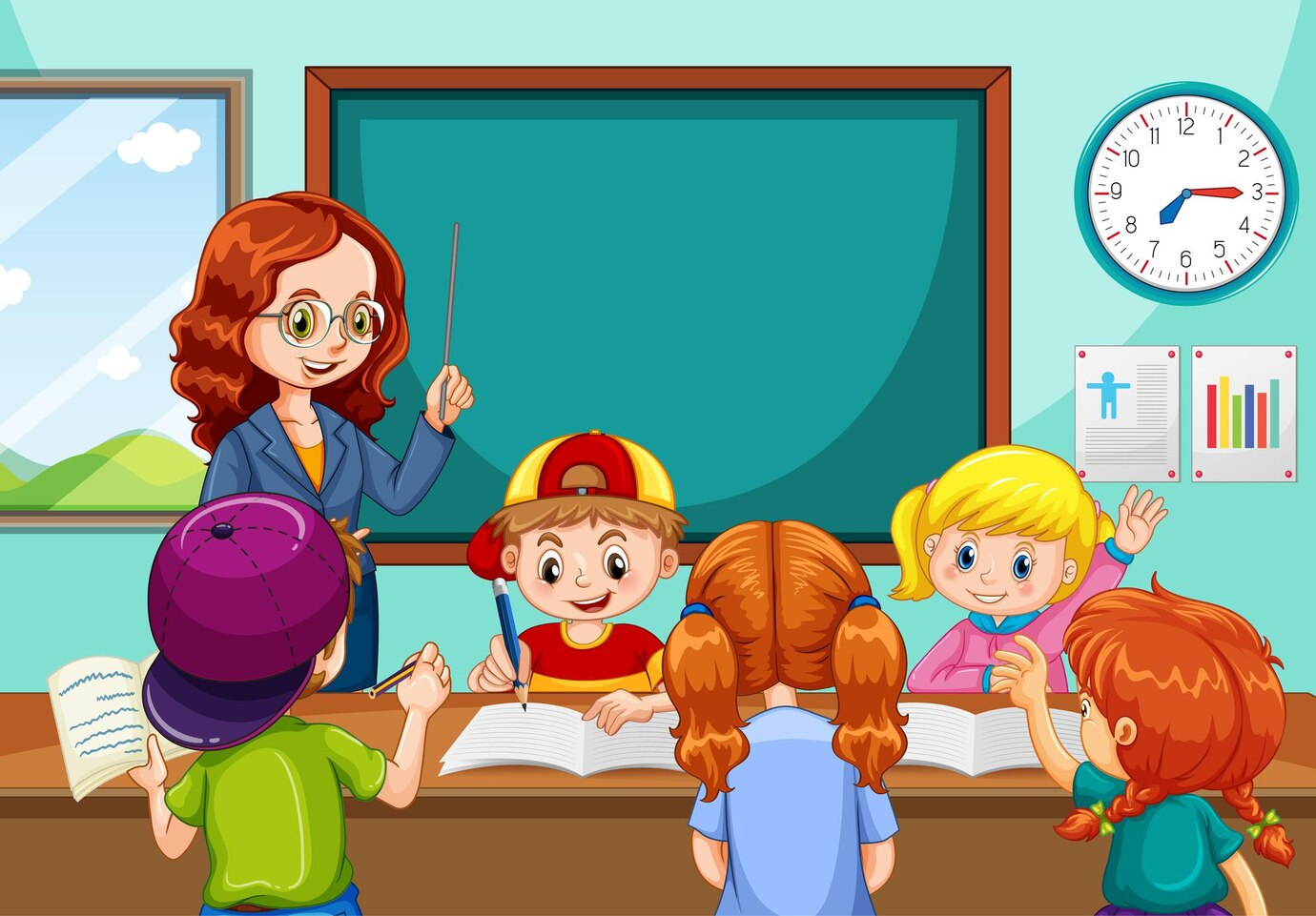 To explain
= 
Explicar
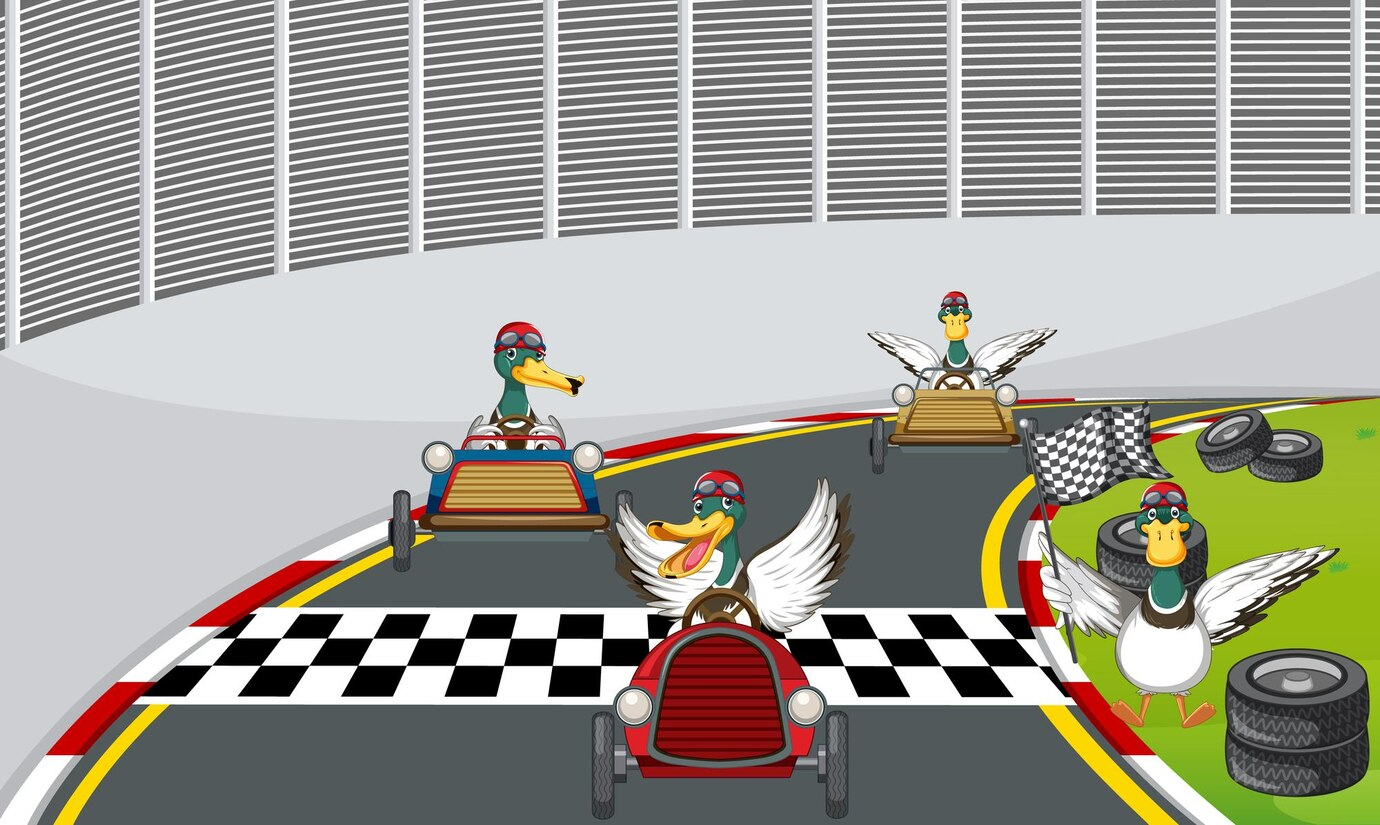 To win
= 
Ganar
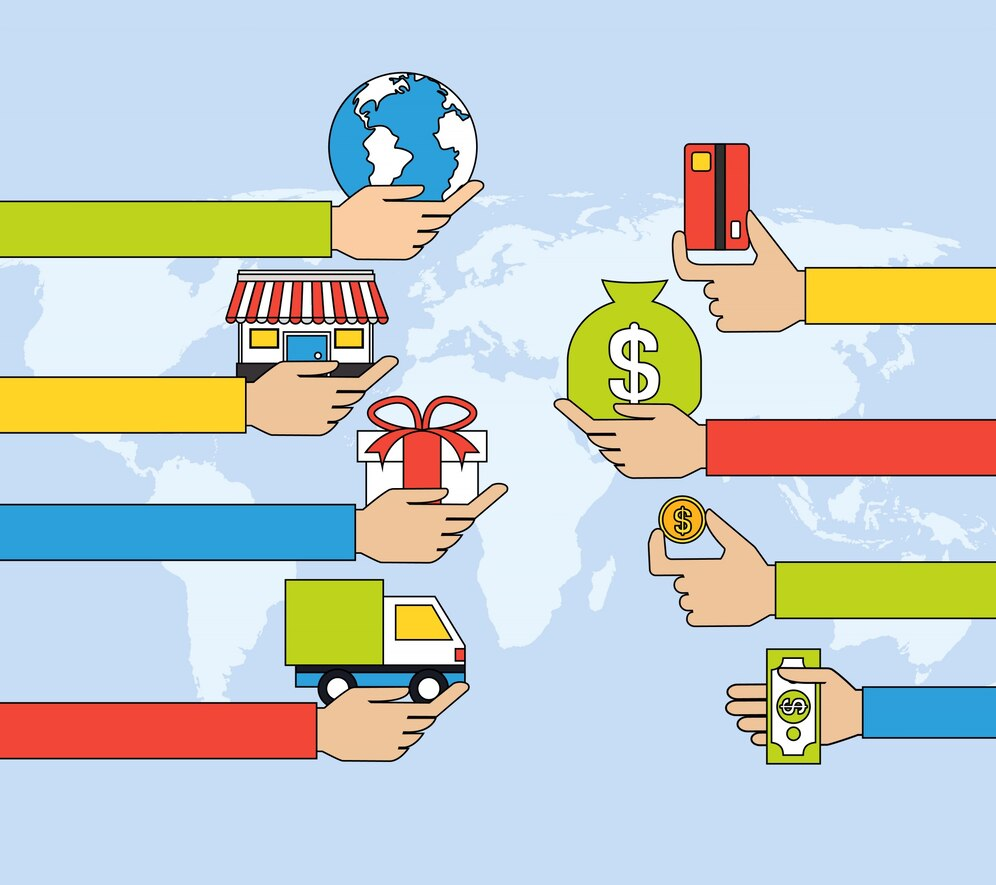 To spend
= 
Gastar
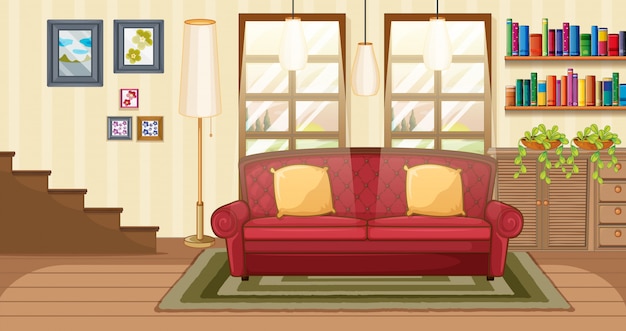 To talk/speak
= 
Hablar
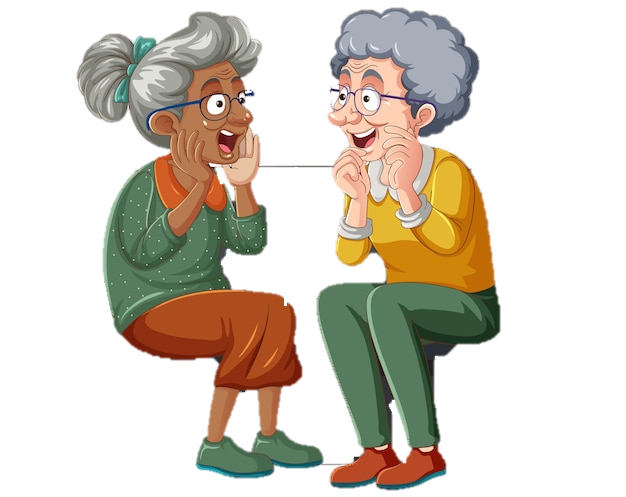 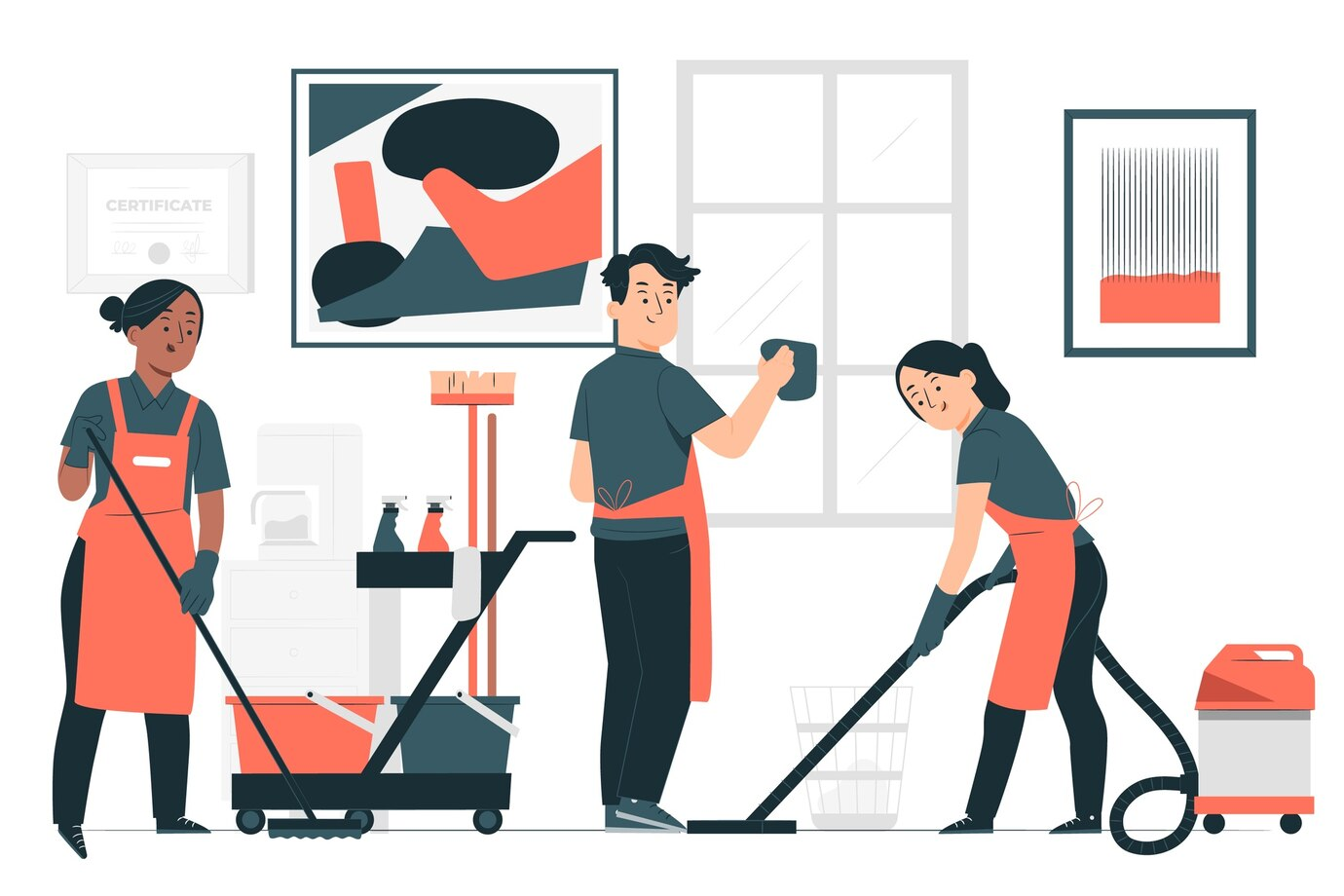 To clean
= 
Limpiar
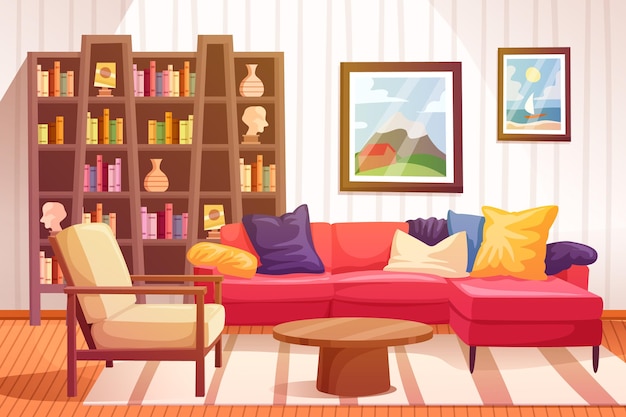 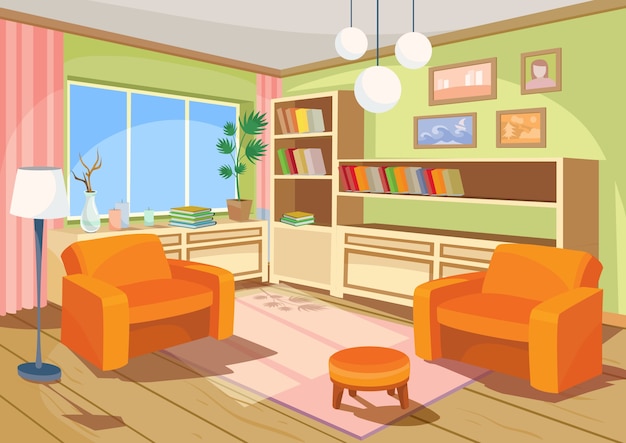 To call
= 
Llamar
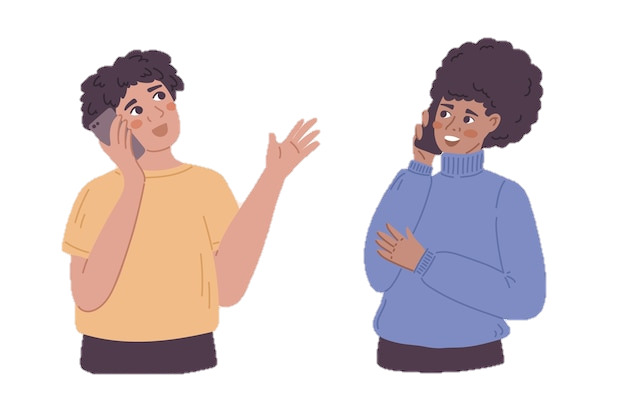 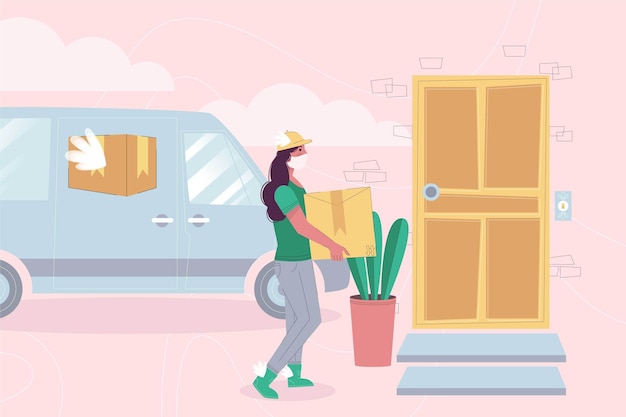 To arrive
= 
Llegar
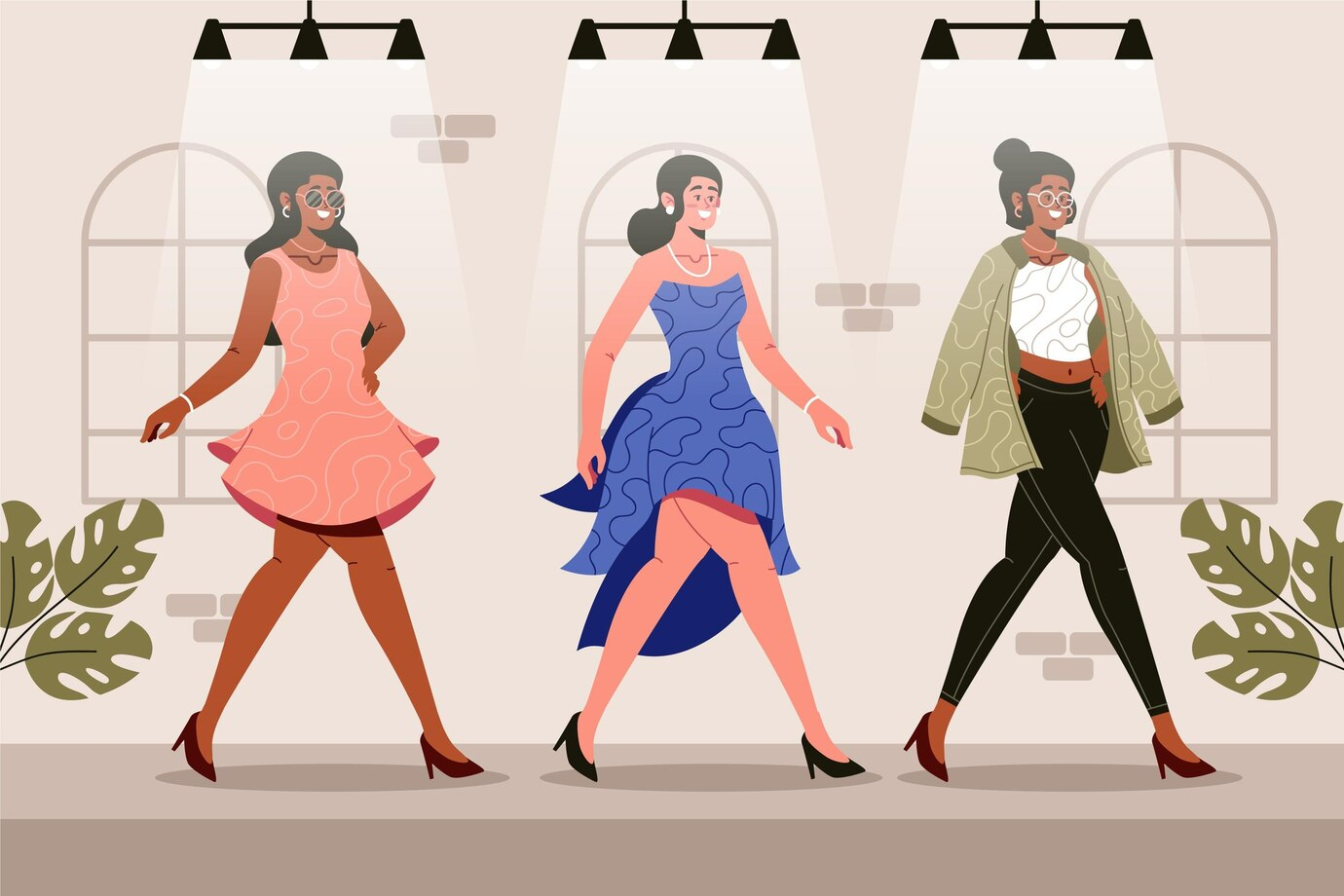 To wear
= 
Llevar
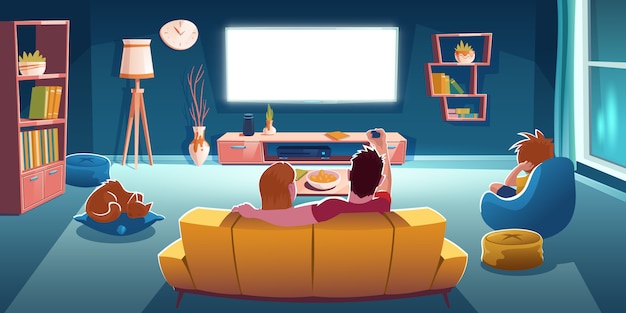 To watch/look at 
= 
Mirar
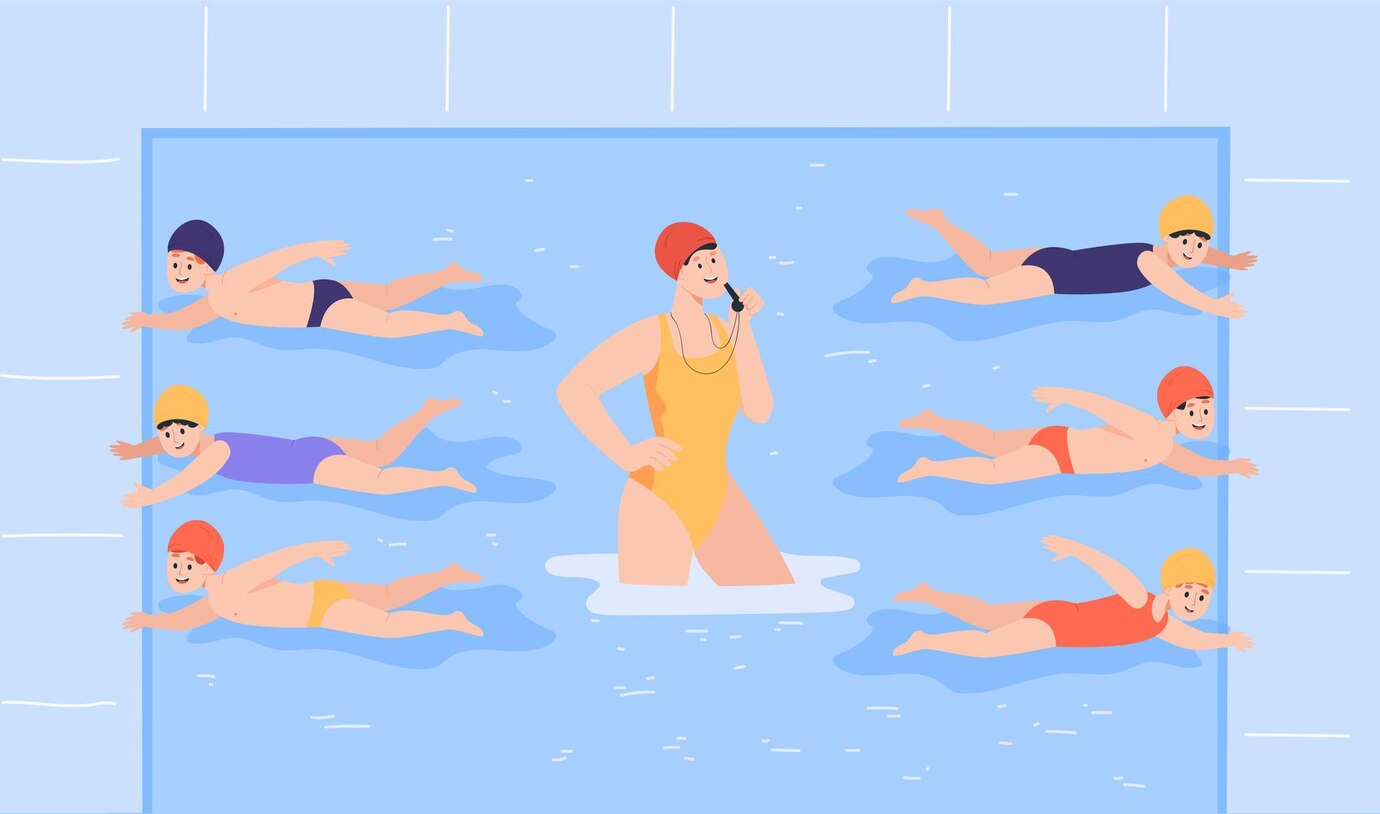 To swim
= 
Nadar
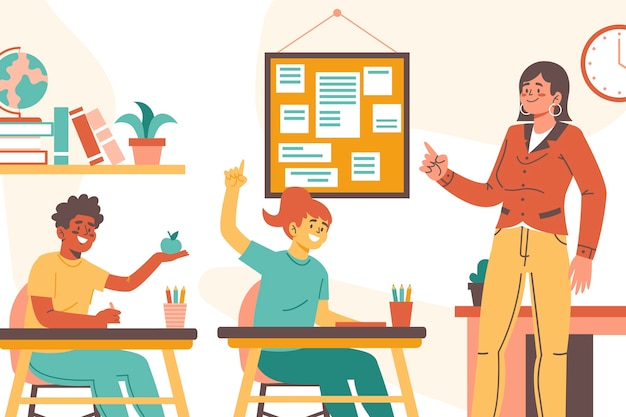 To ask
= 
Preguntar
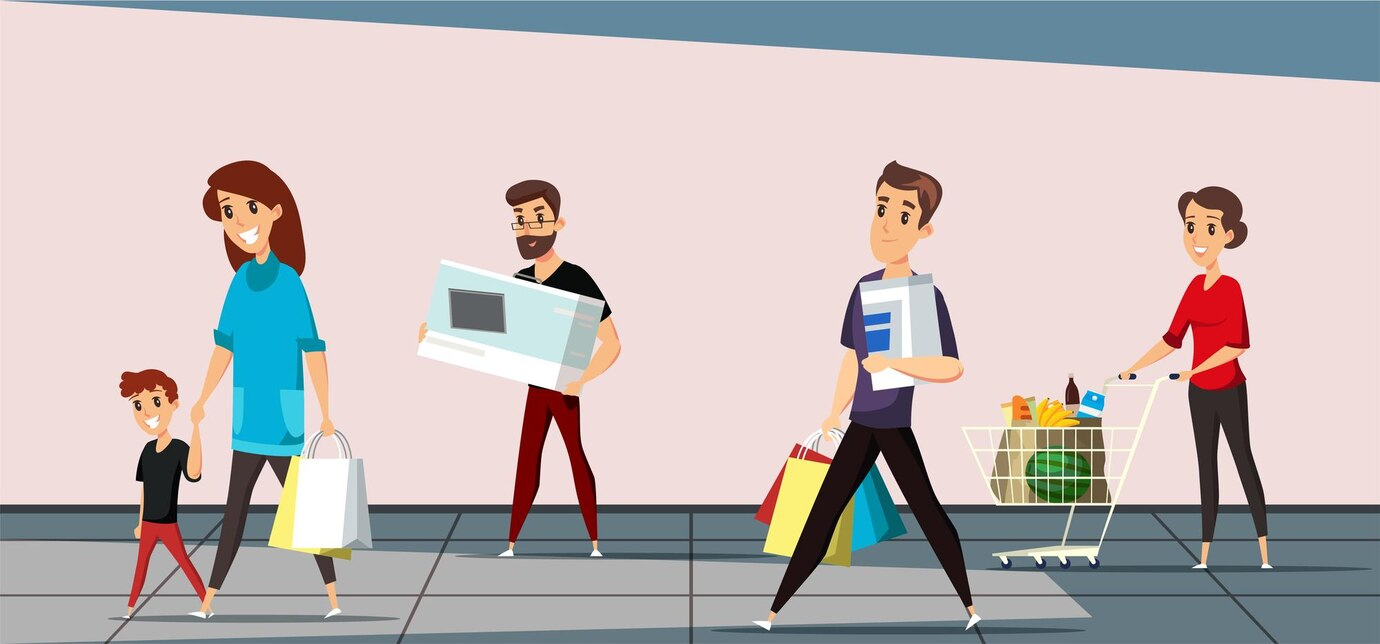 To return
= 
Regresar
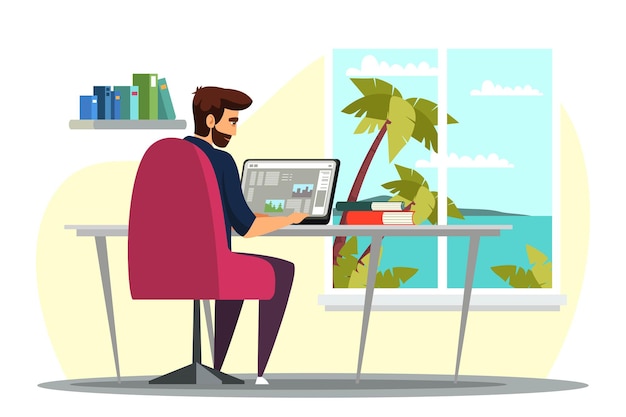 To work
= 
Trabajar
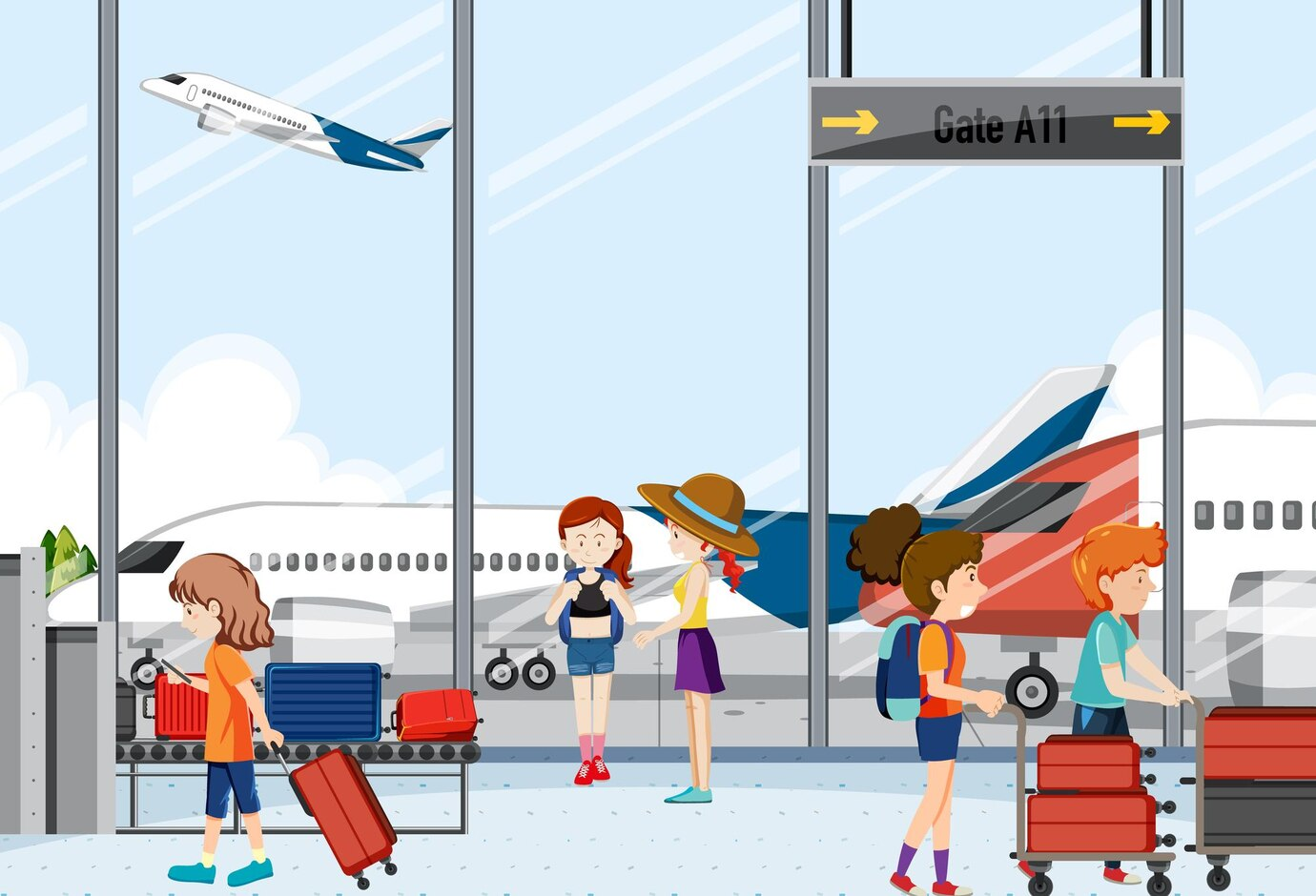 To travel
= 
Viajar
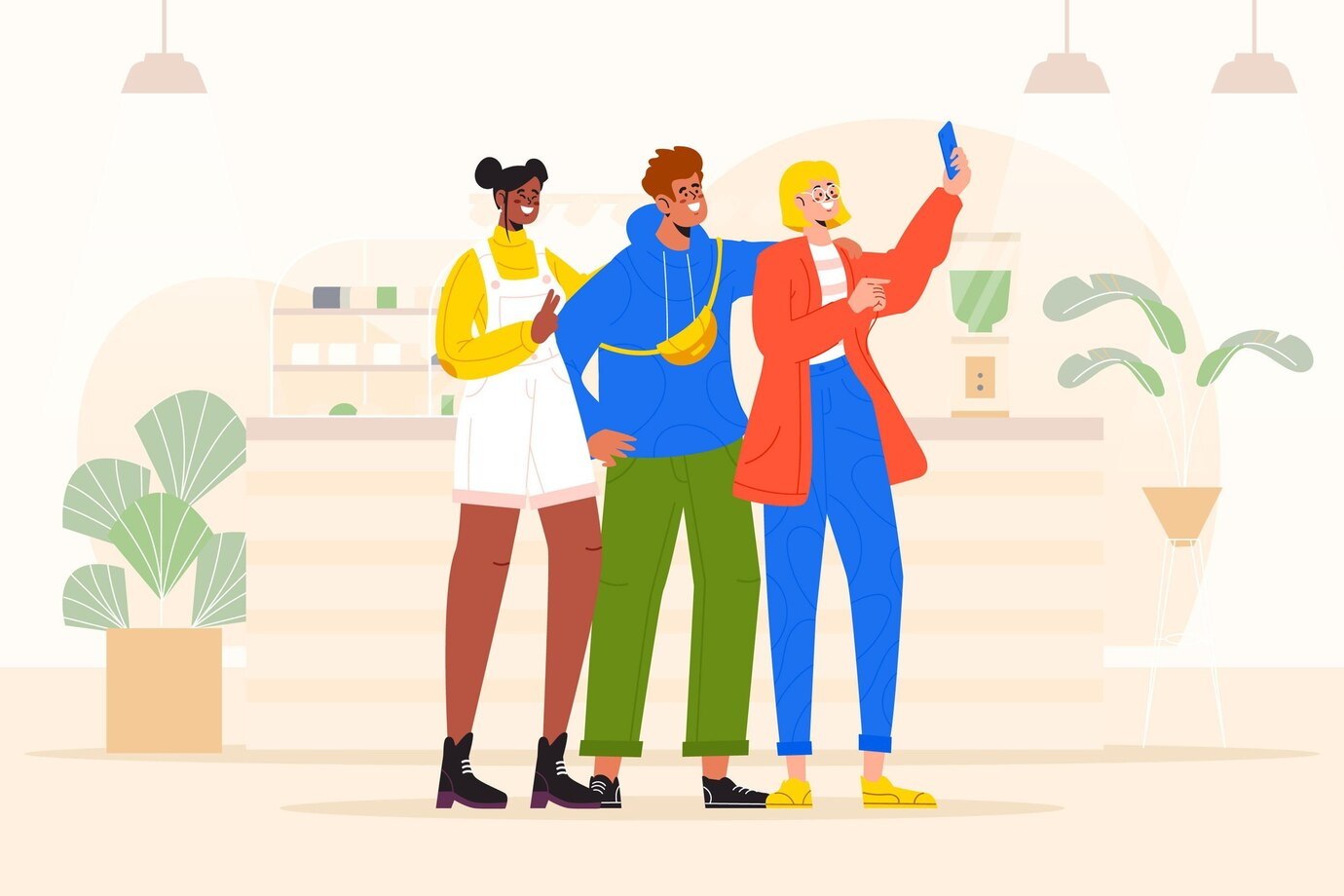 To visit
= 
Visitar
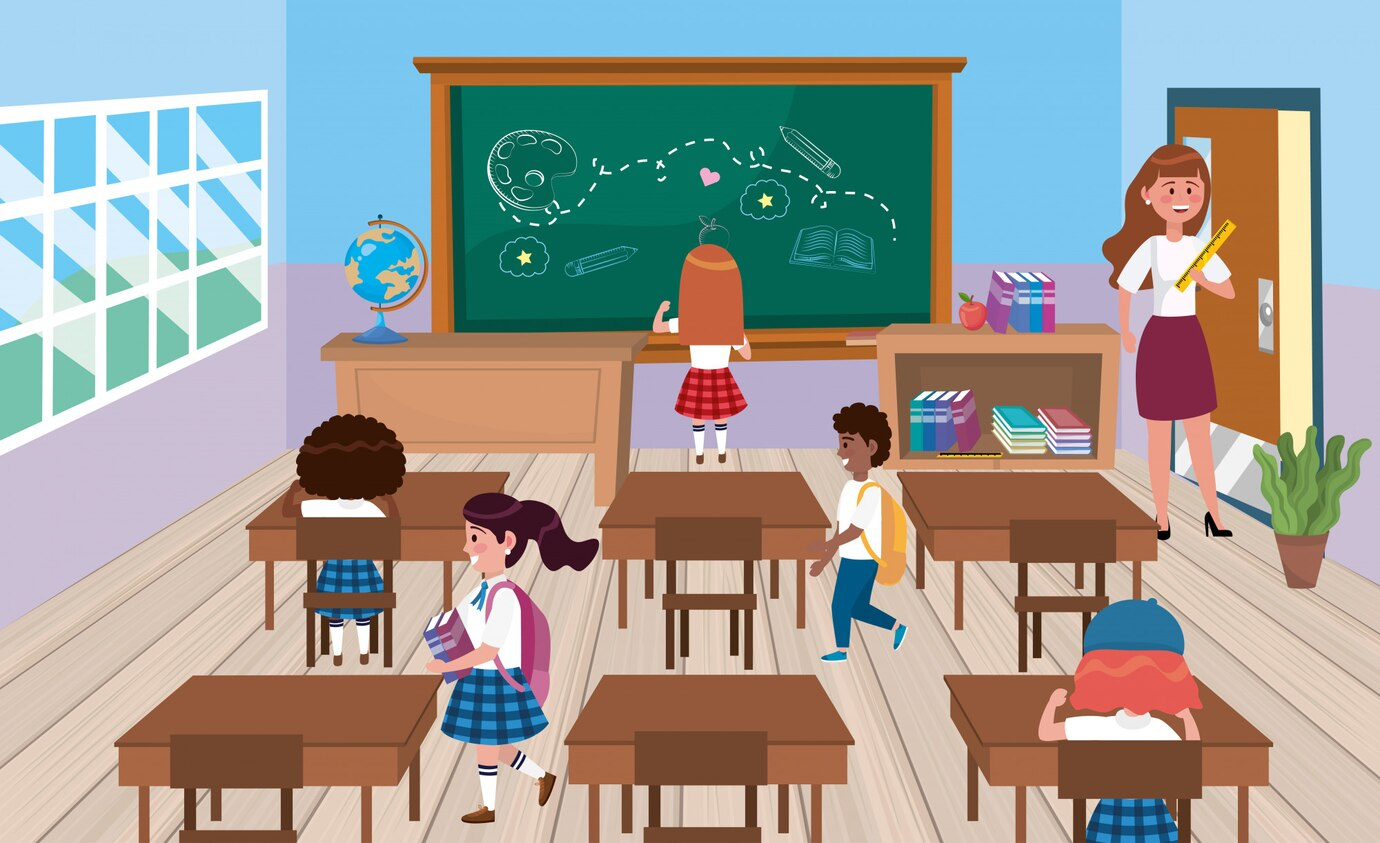 To learn
= 
Aprender
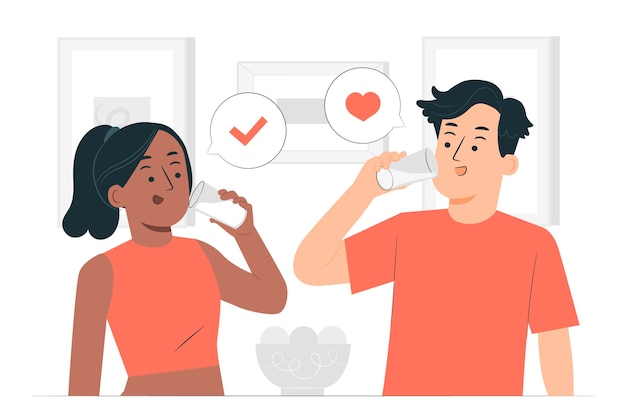 To drink
= 
Beber
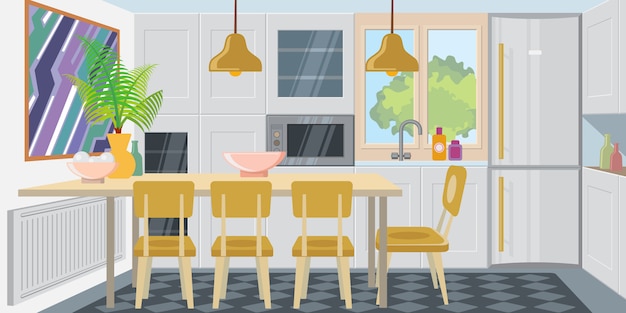 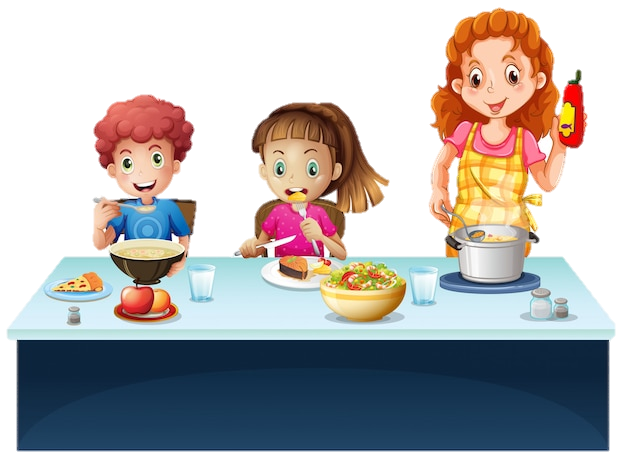 To eat
= 
Comer
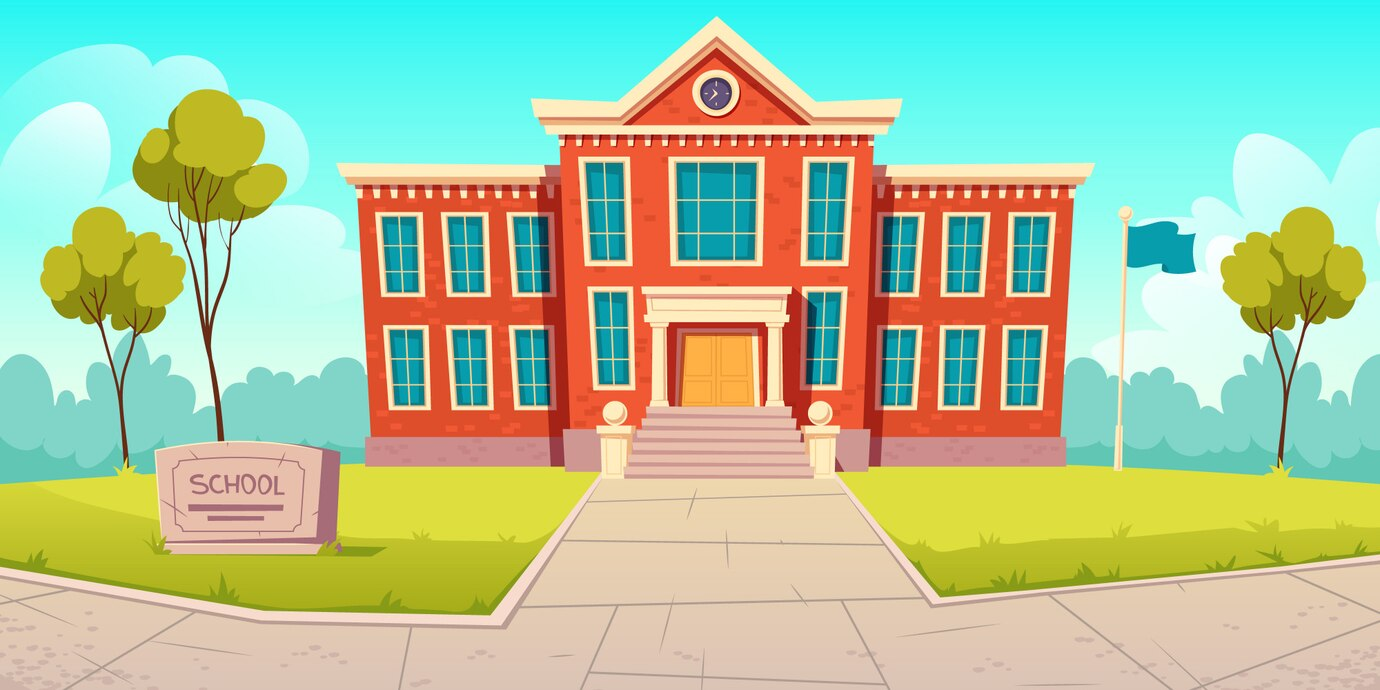 To understand
= 
Comprender
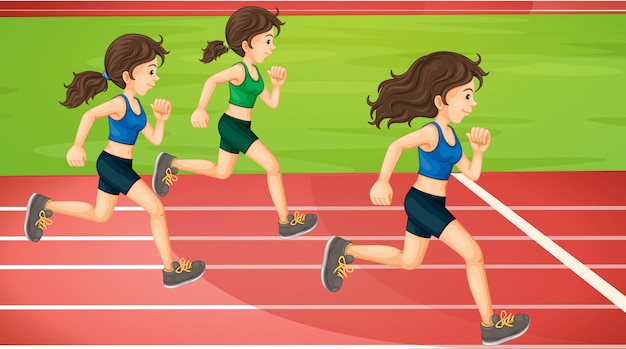 To run
= 
Correr
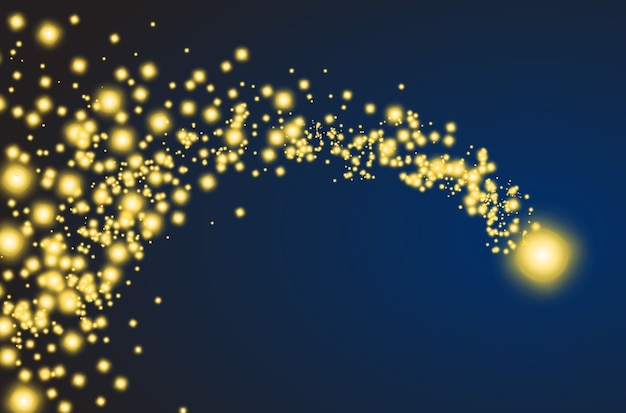 To believe
= 
Creer
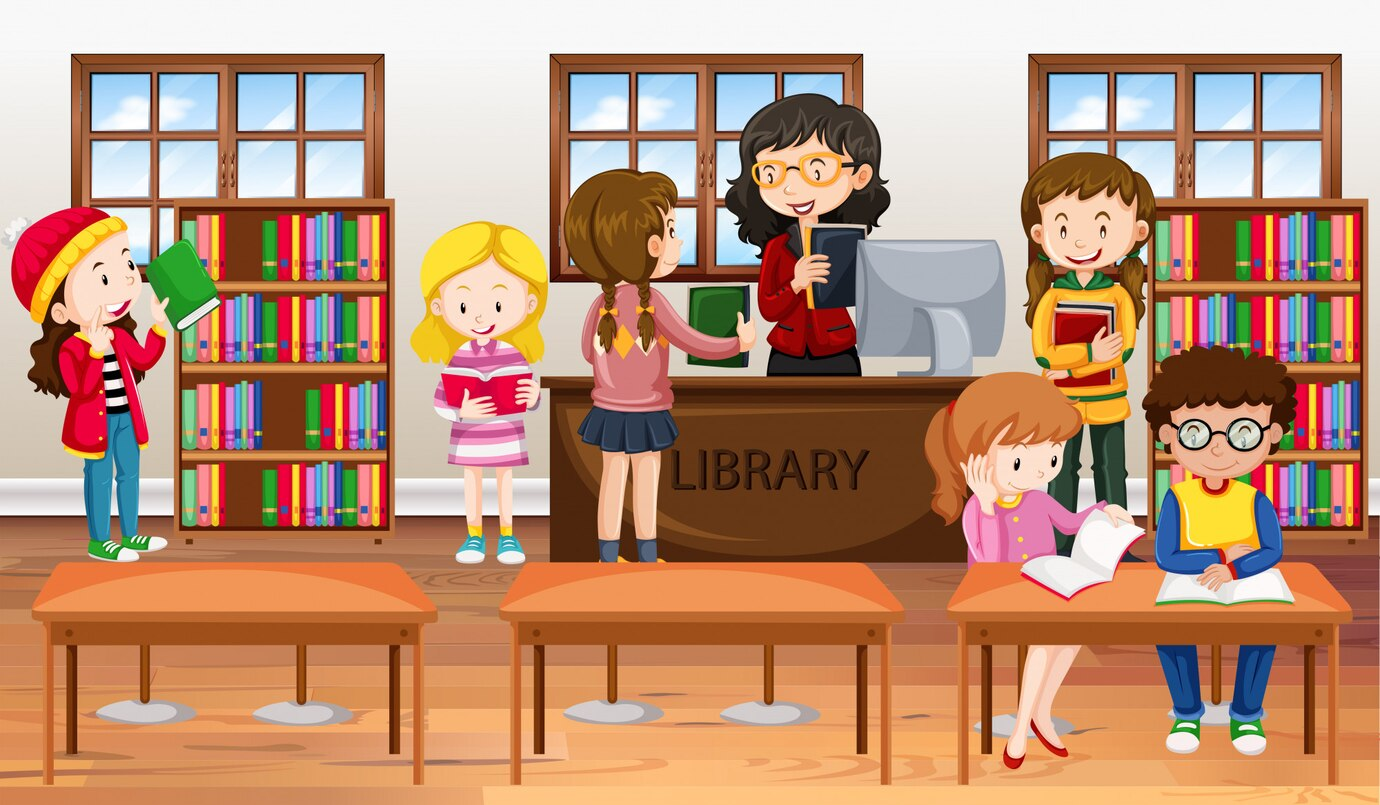 To read
= 
Leer
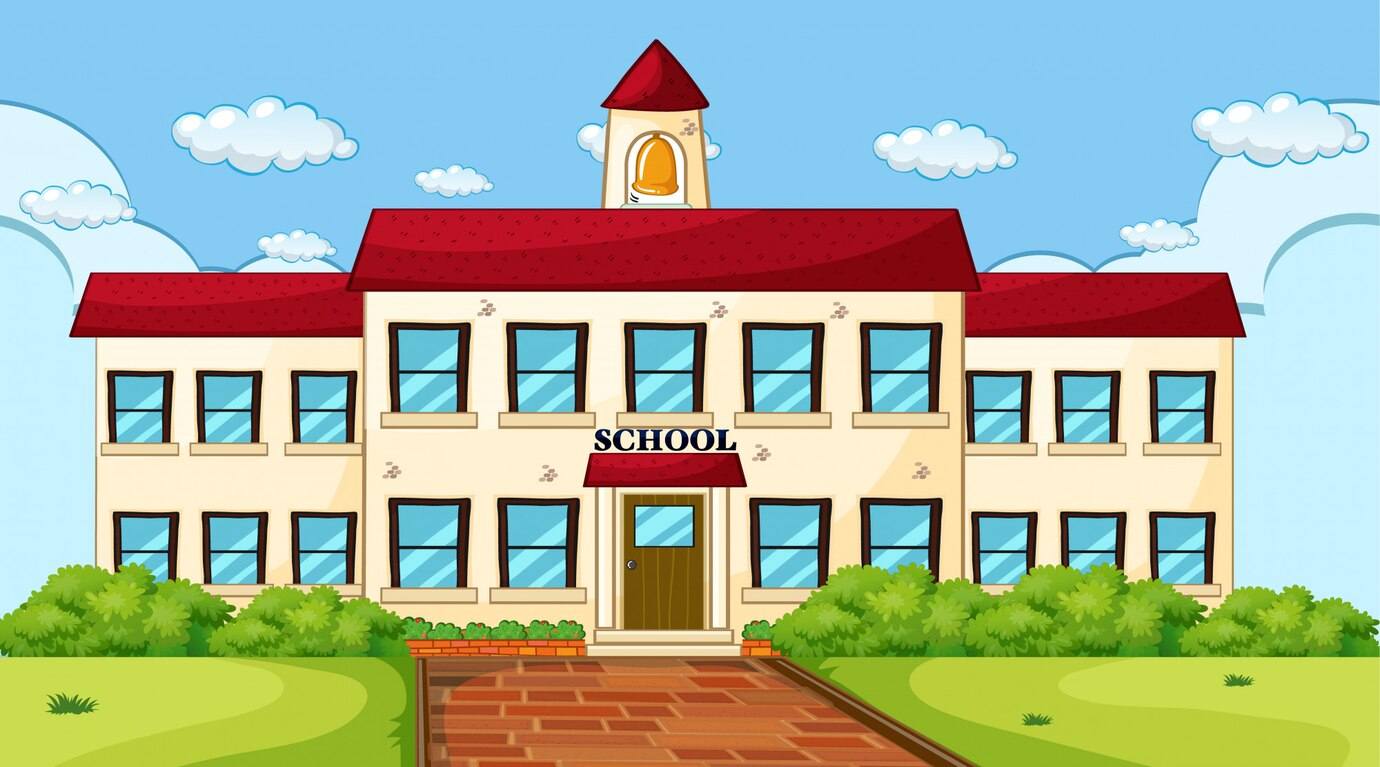 To learn
= 
Aprender
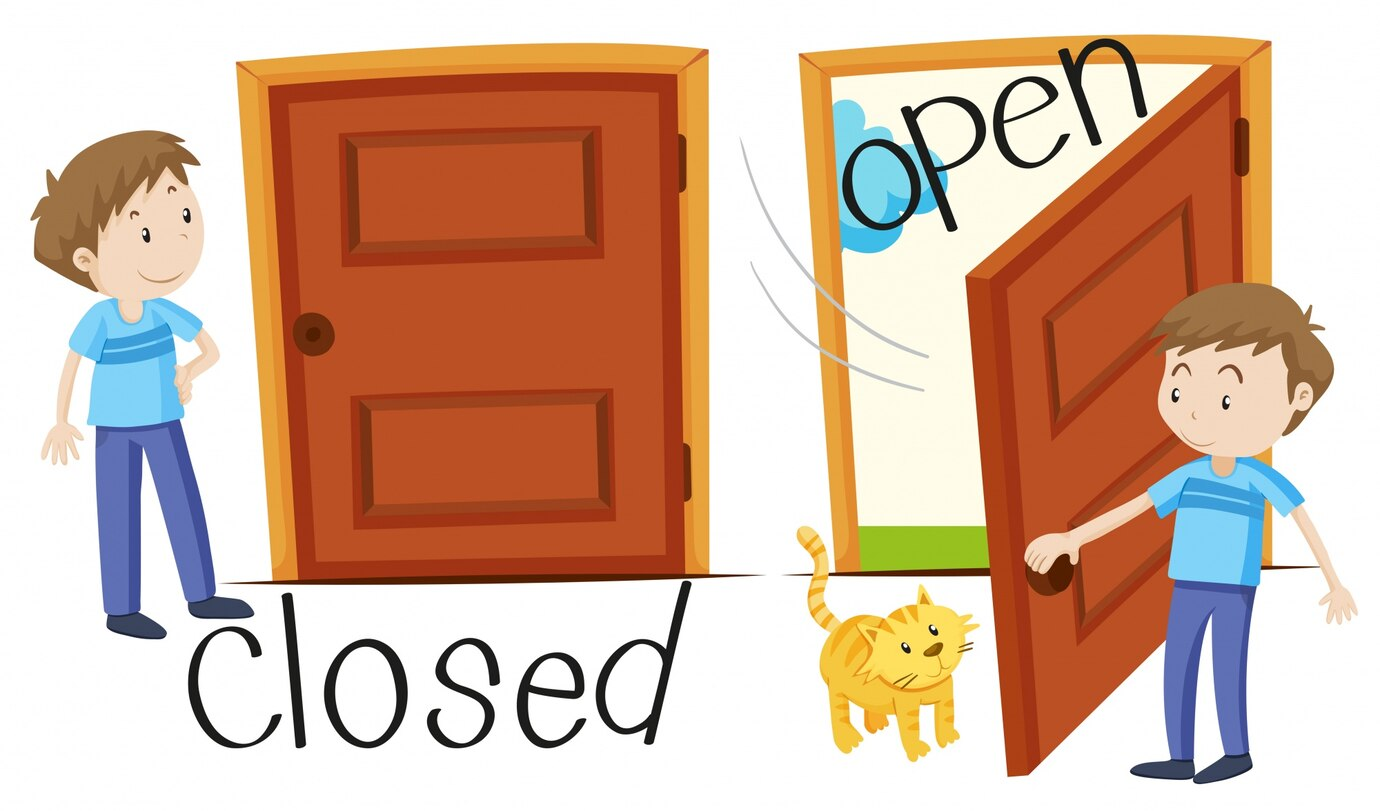 To open
= 
Abrir
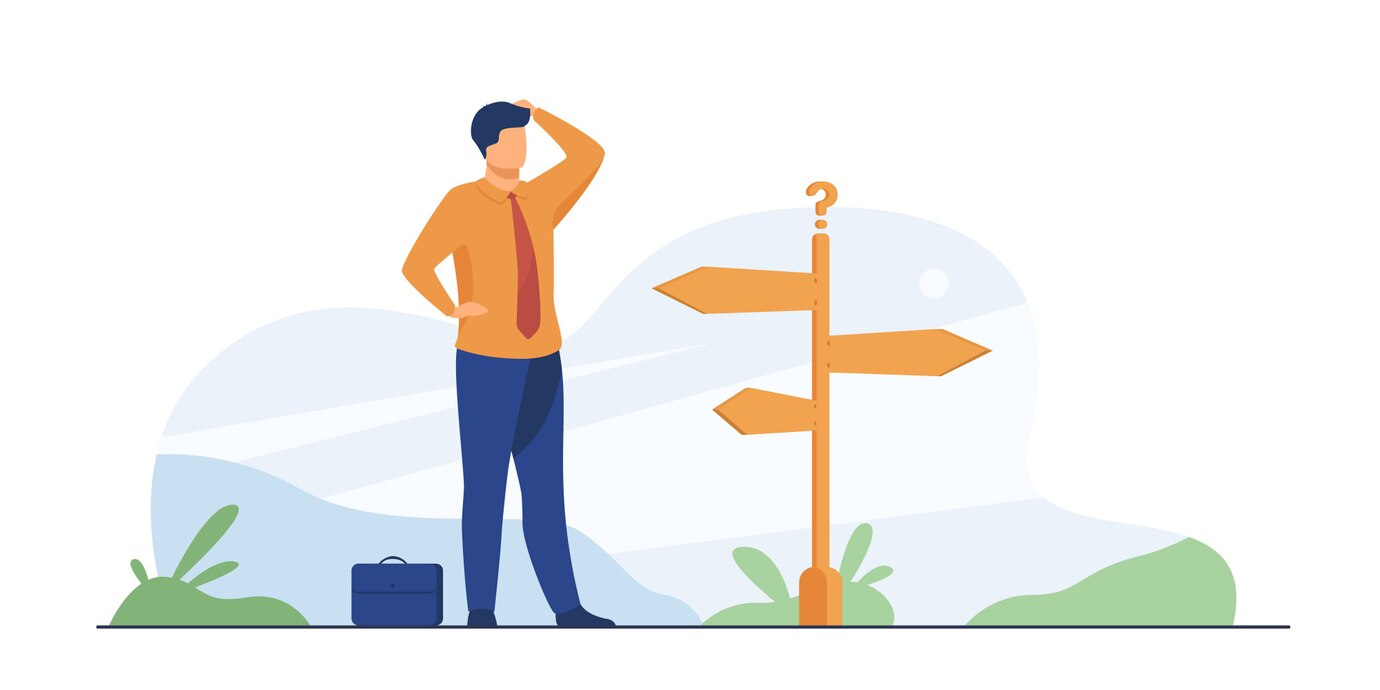 To decide
= 
Decidir
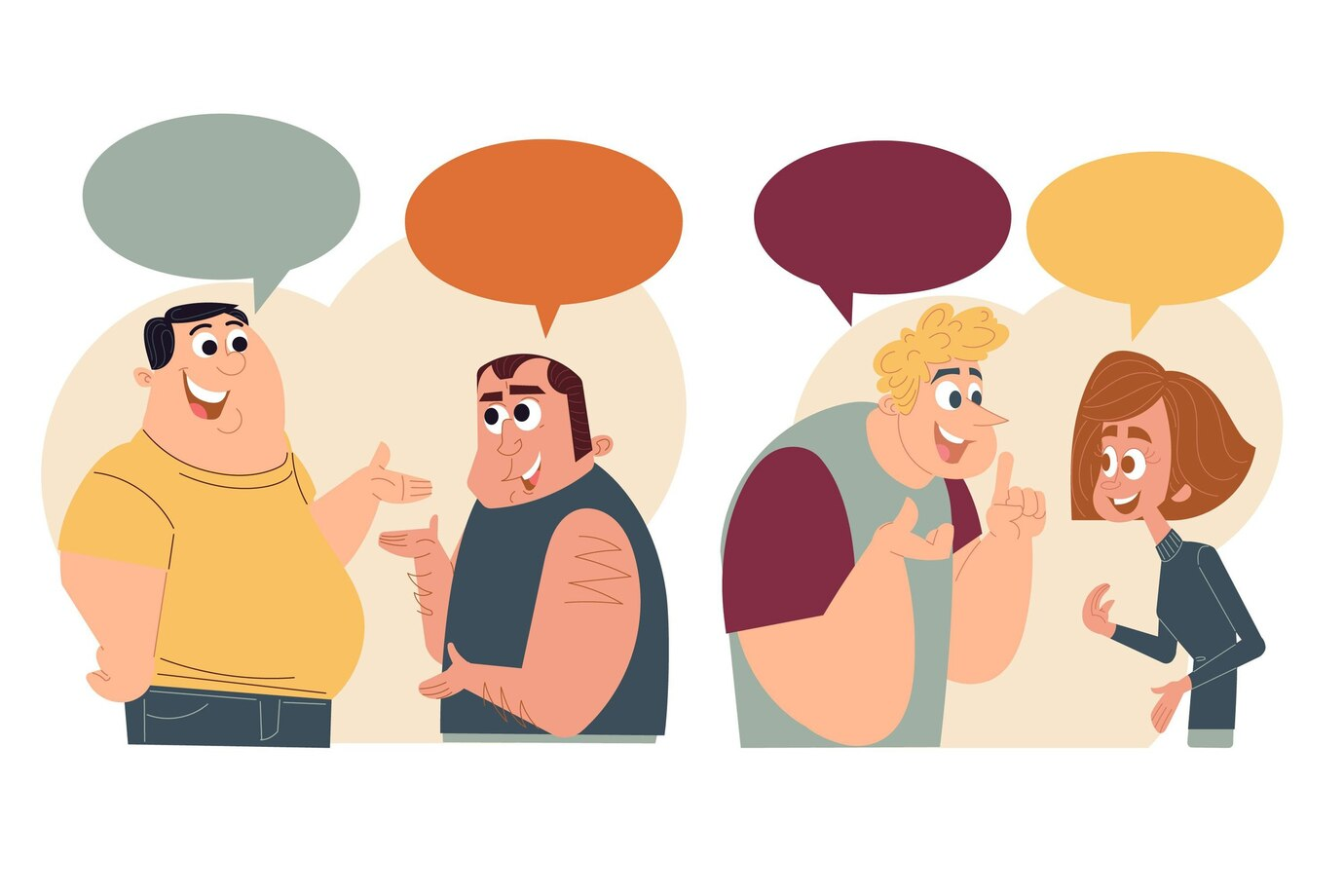 To discuss
= 
Discutir
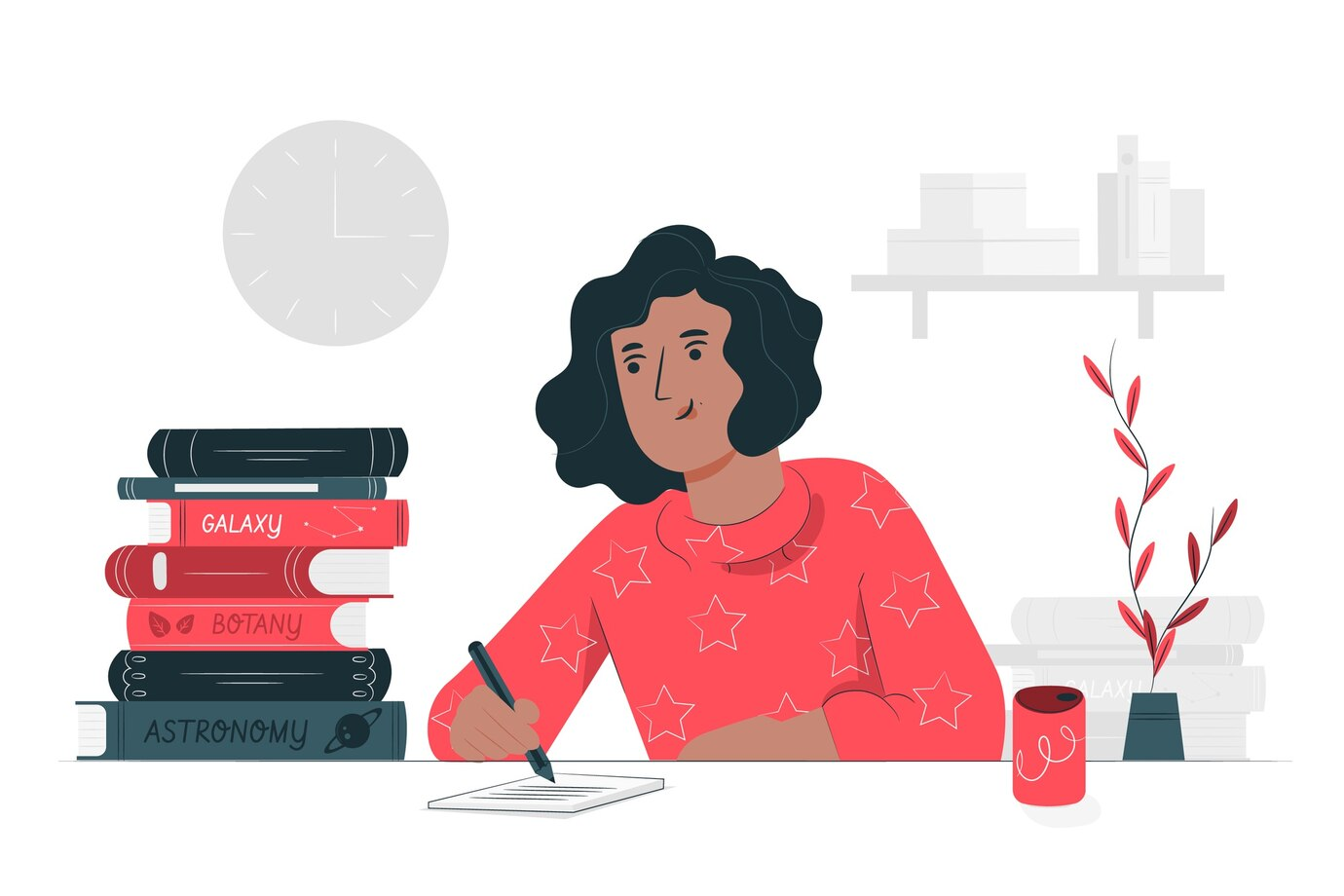 To write
= 
Escribir
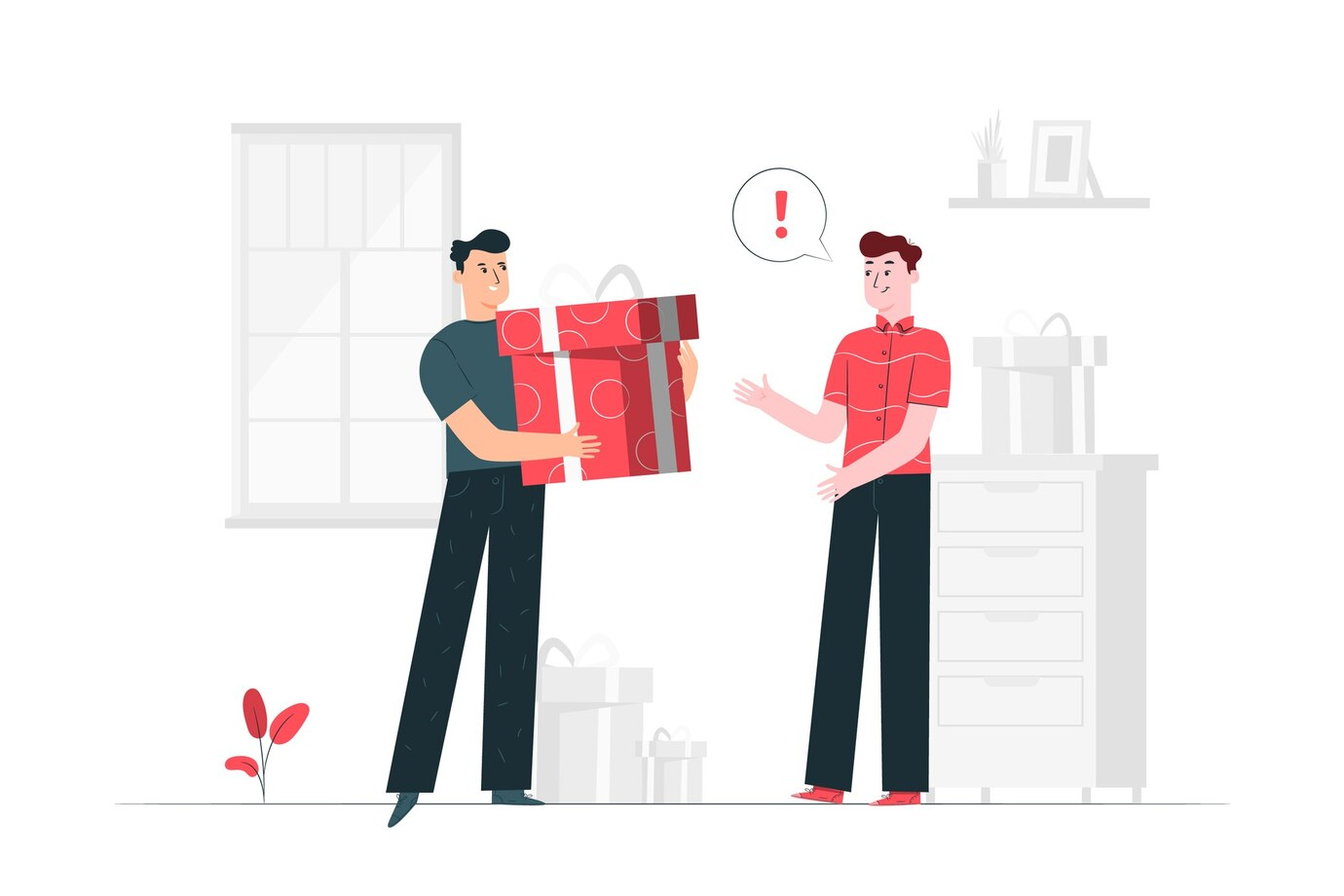 To receive
= 
Recibir
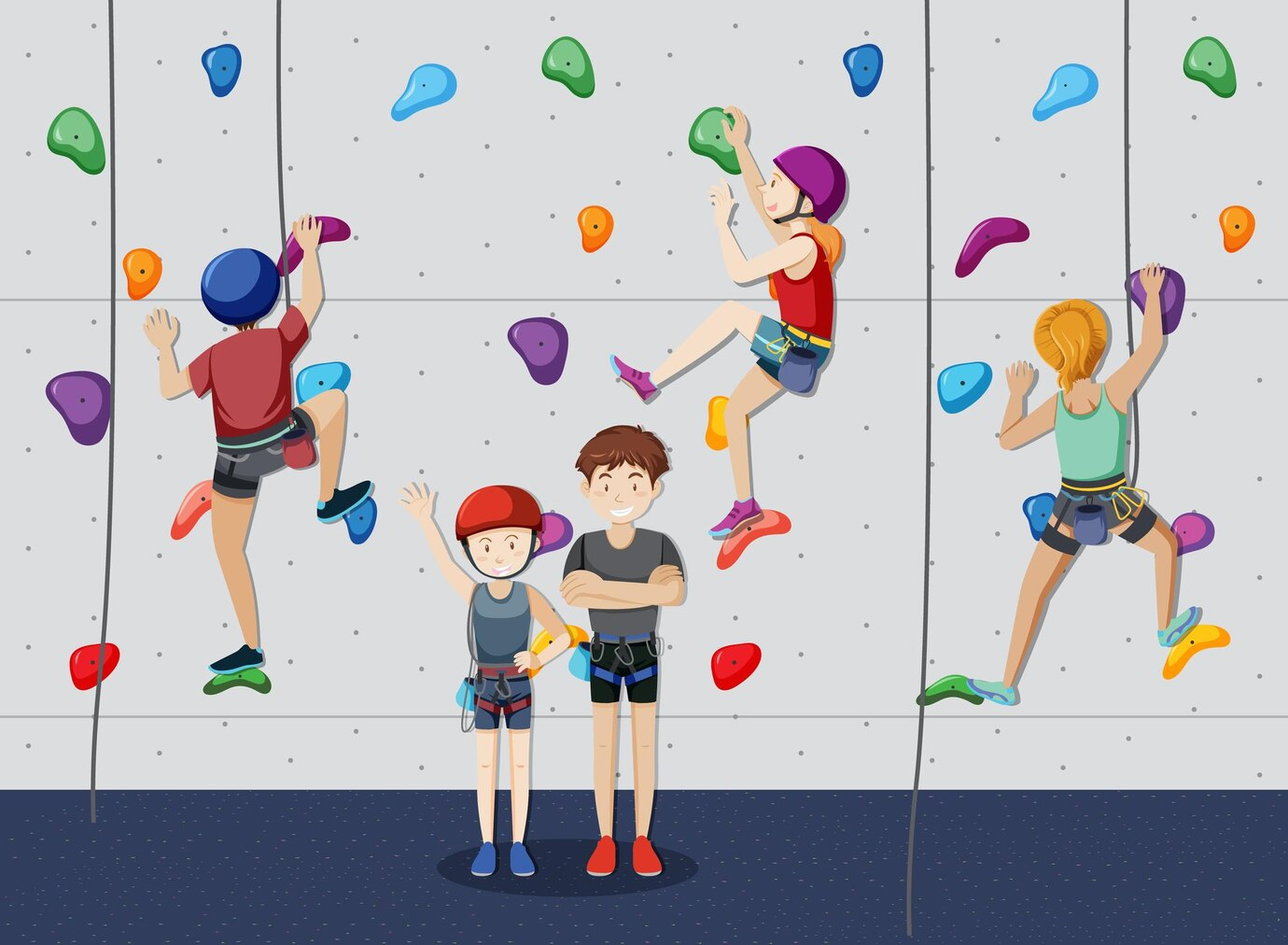 To climb/go up
= 
Subir
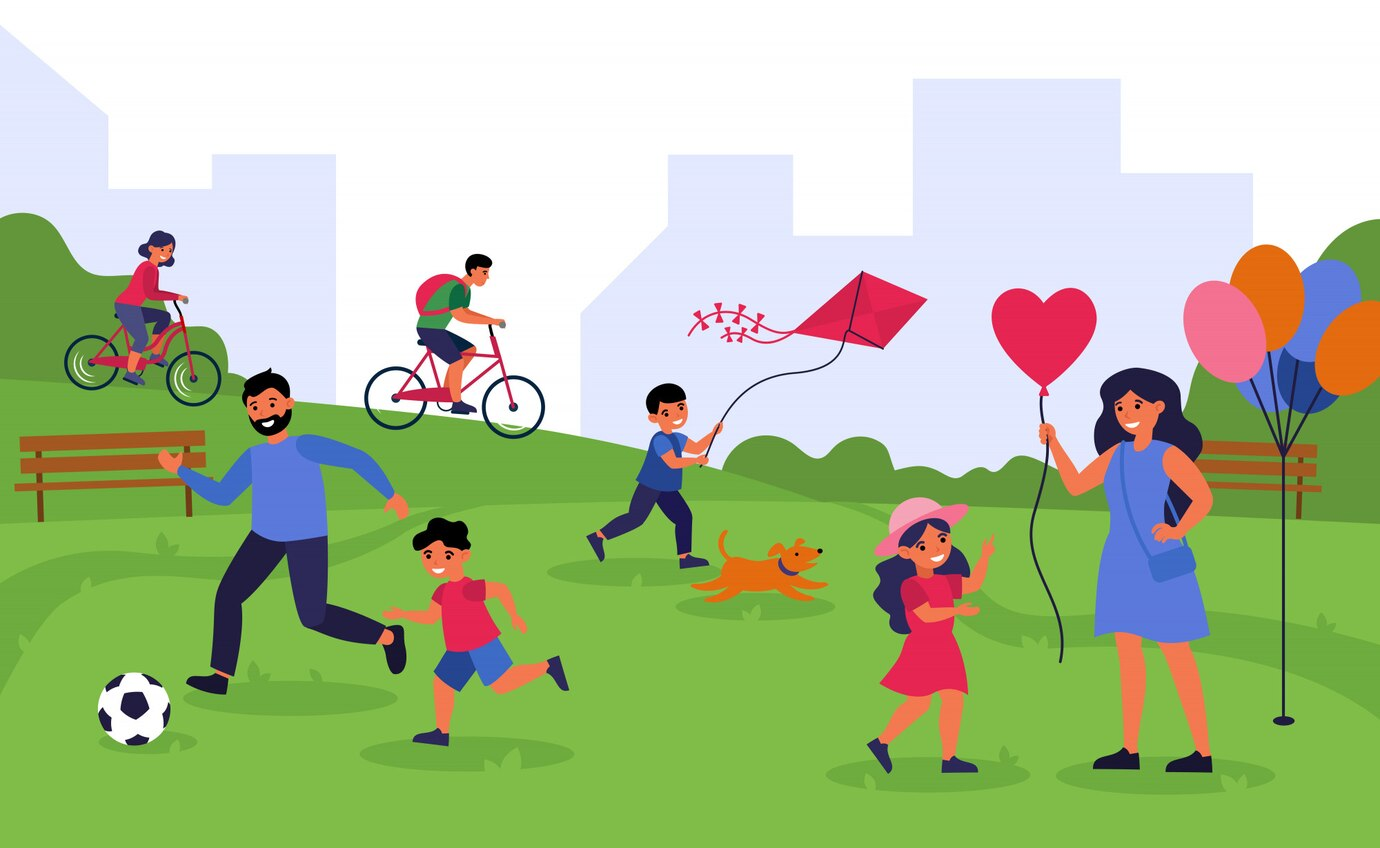 To live
= 
Vivir
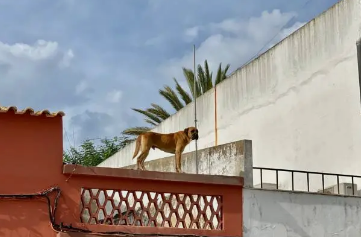 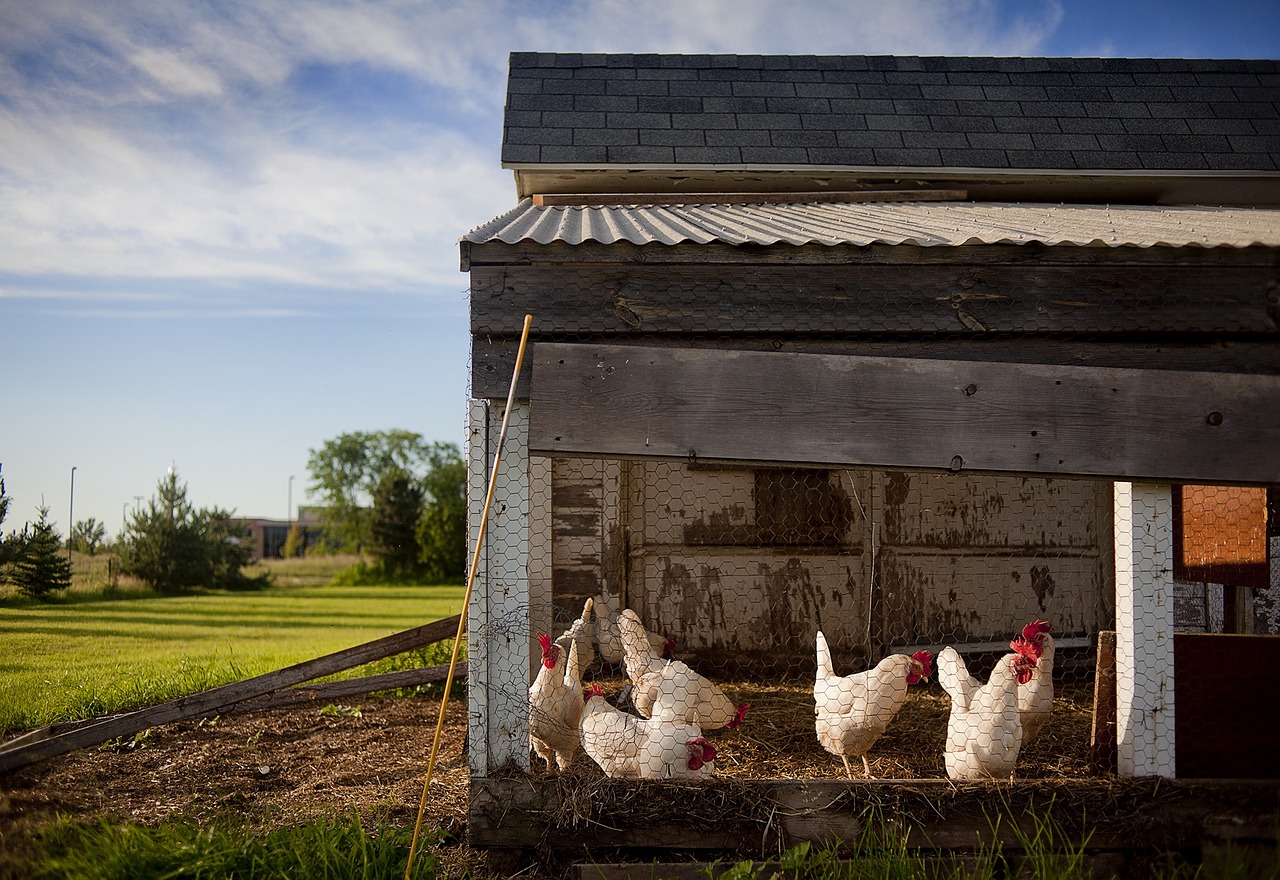 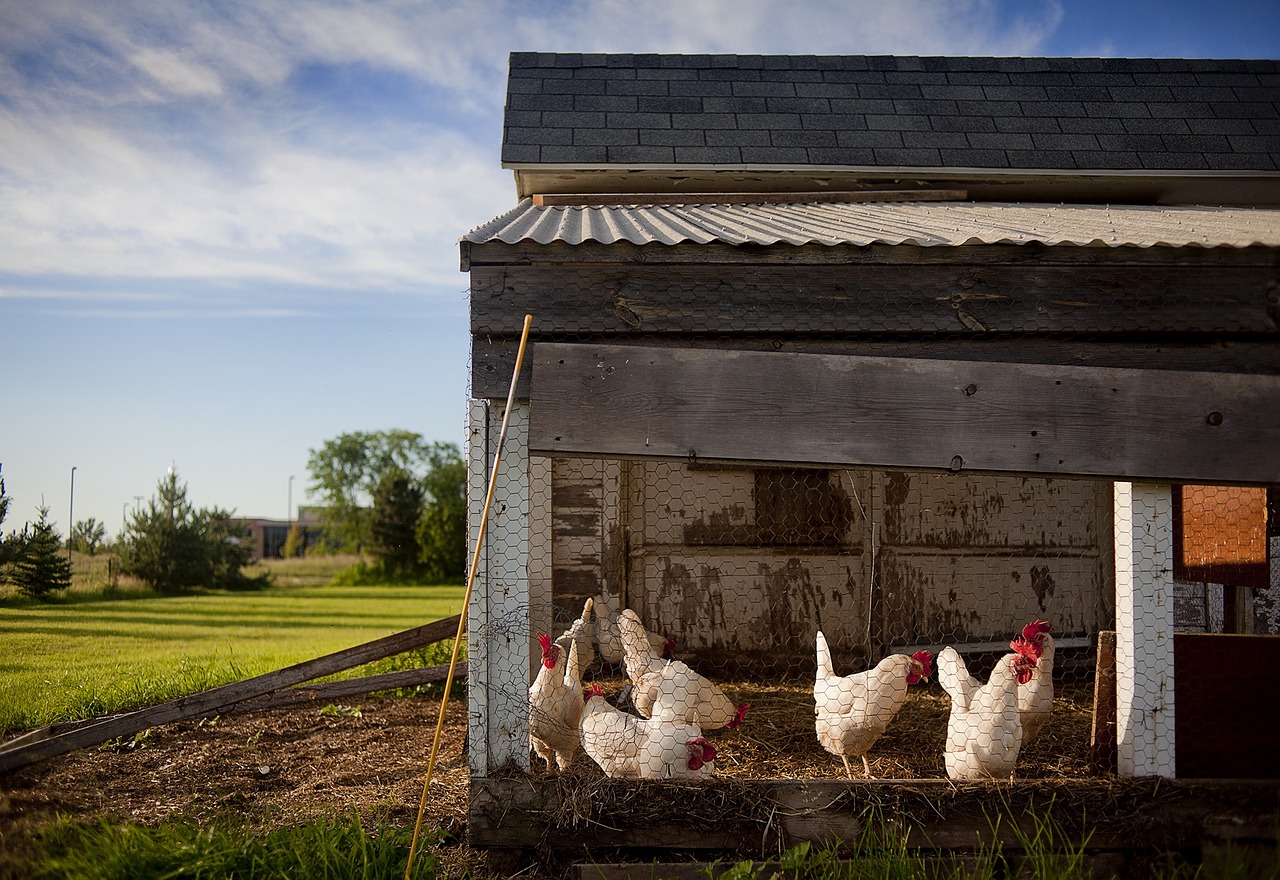 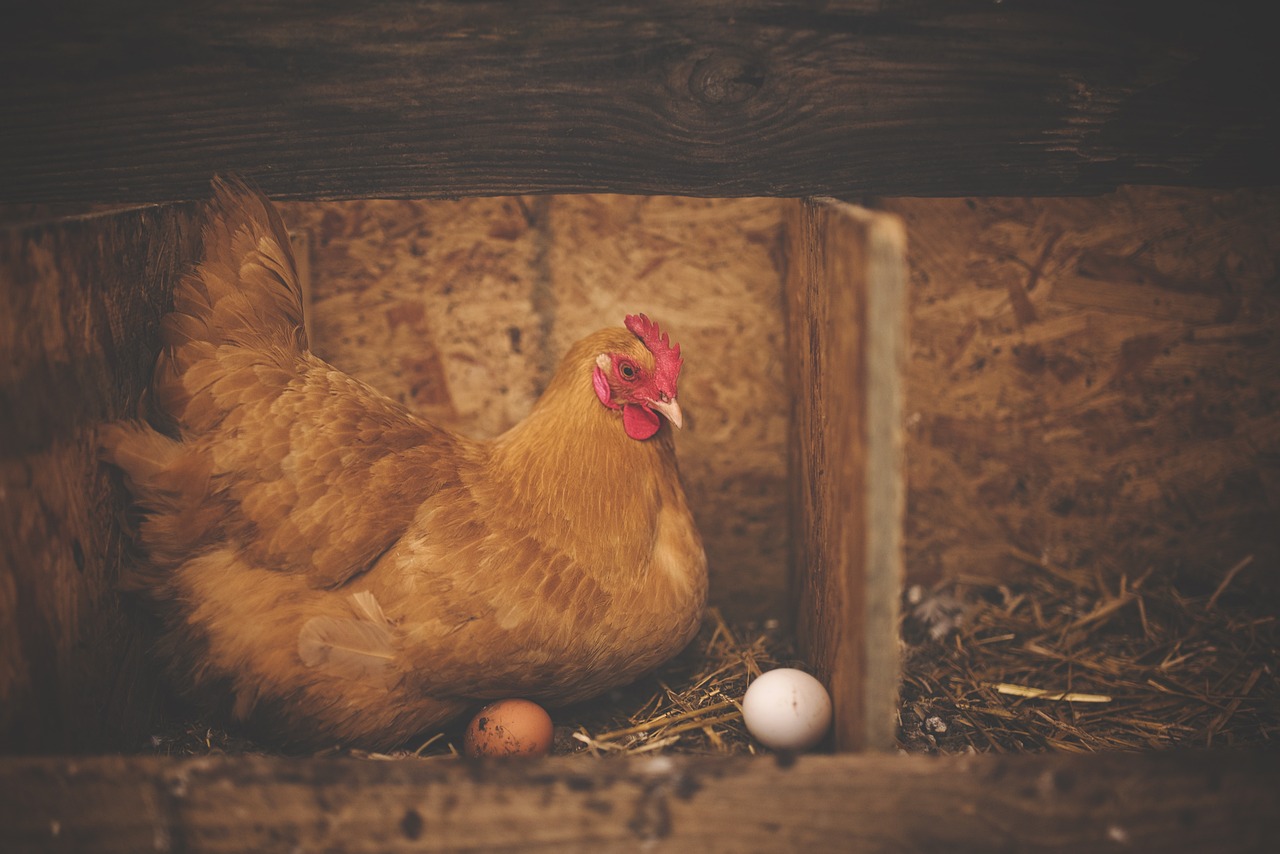 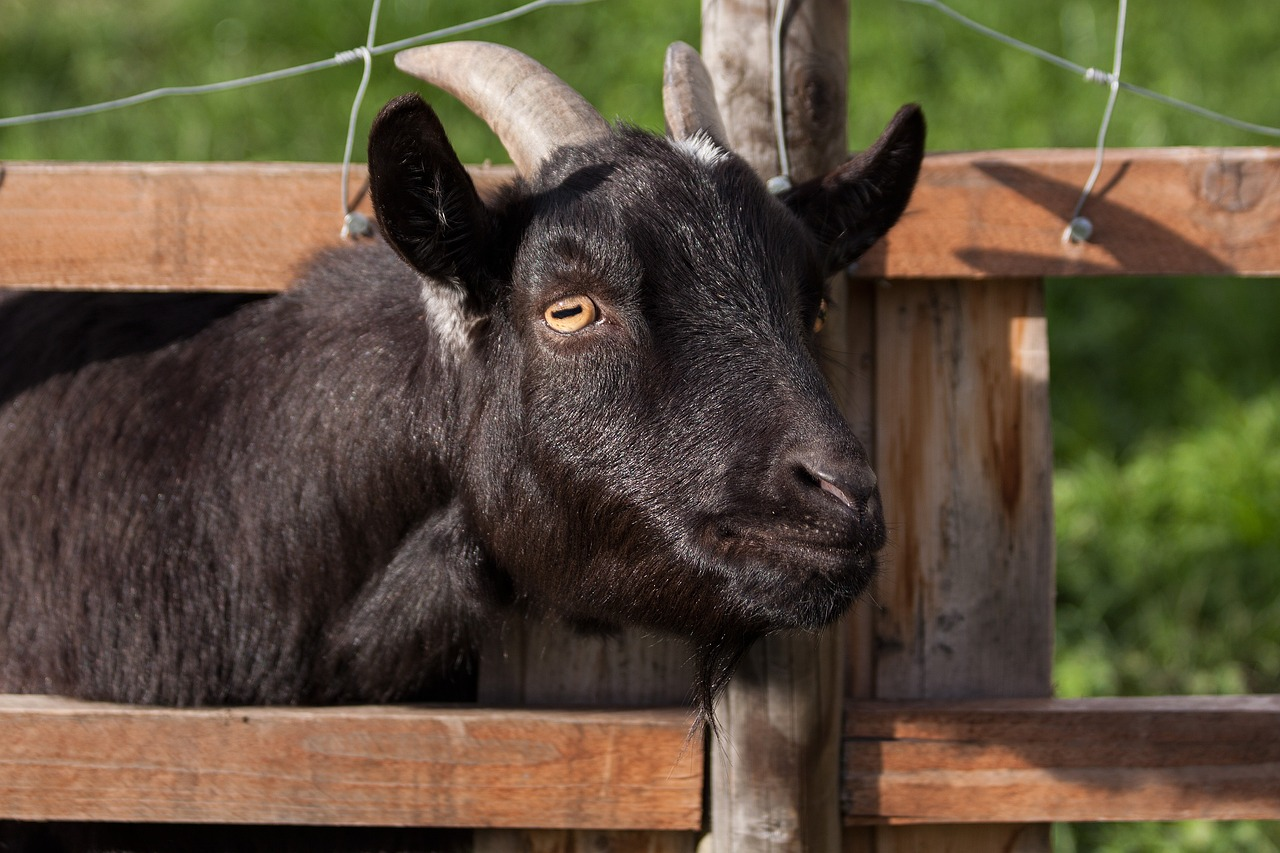 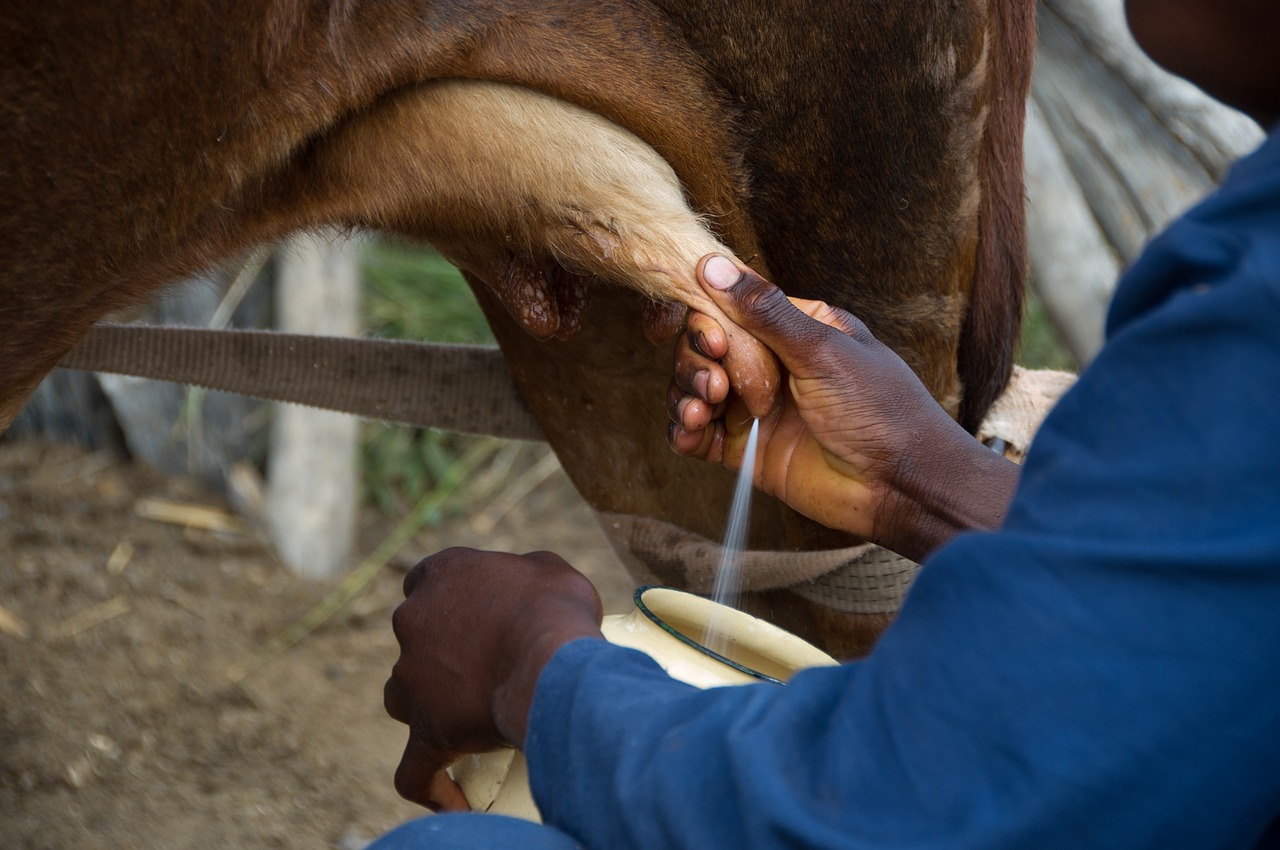 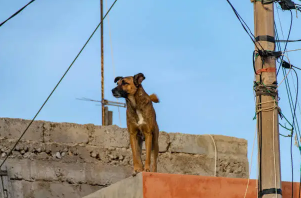 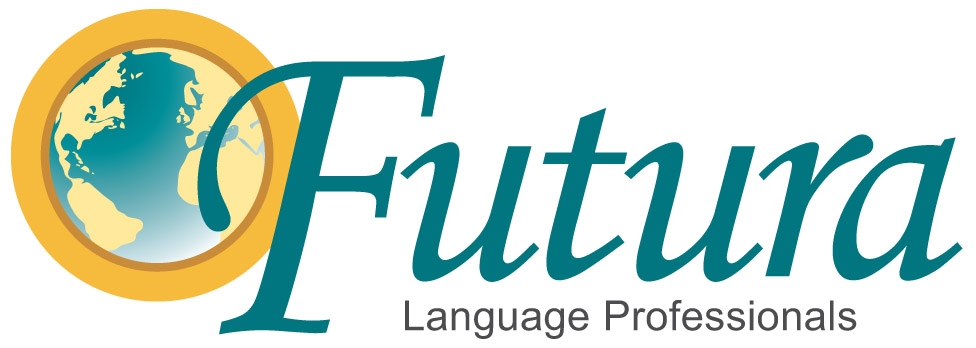 ¡Gracias por atender!

Thank you for attending!